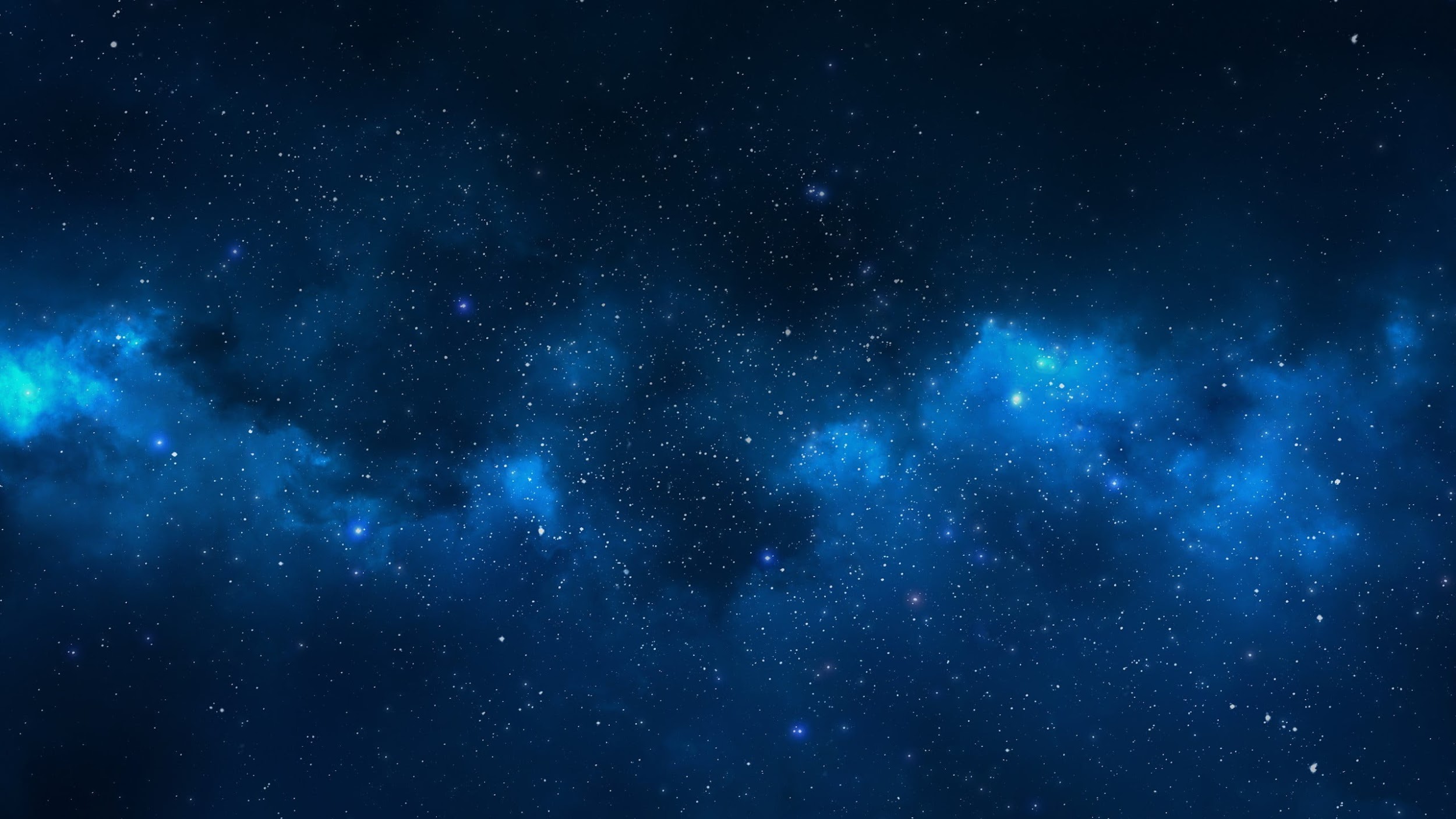 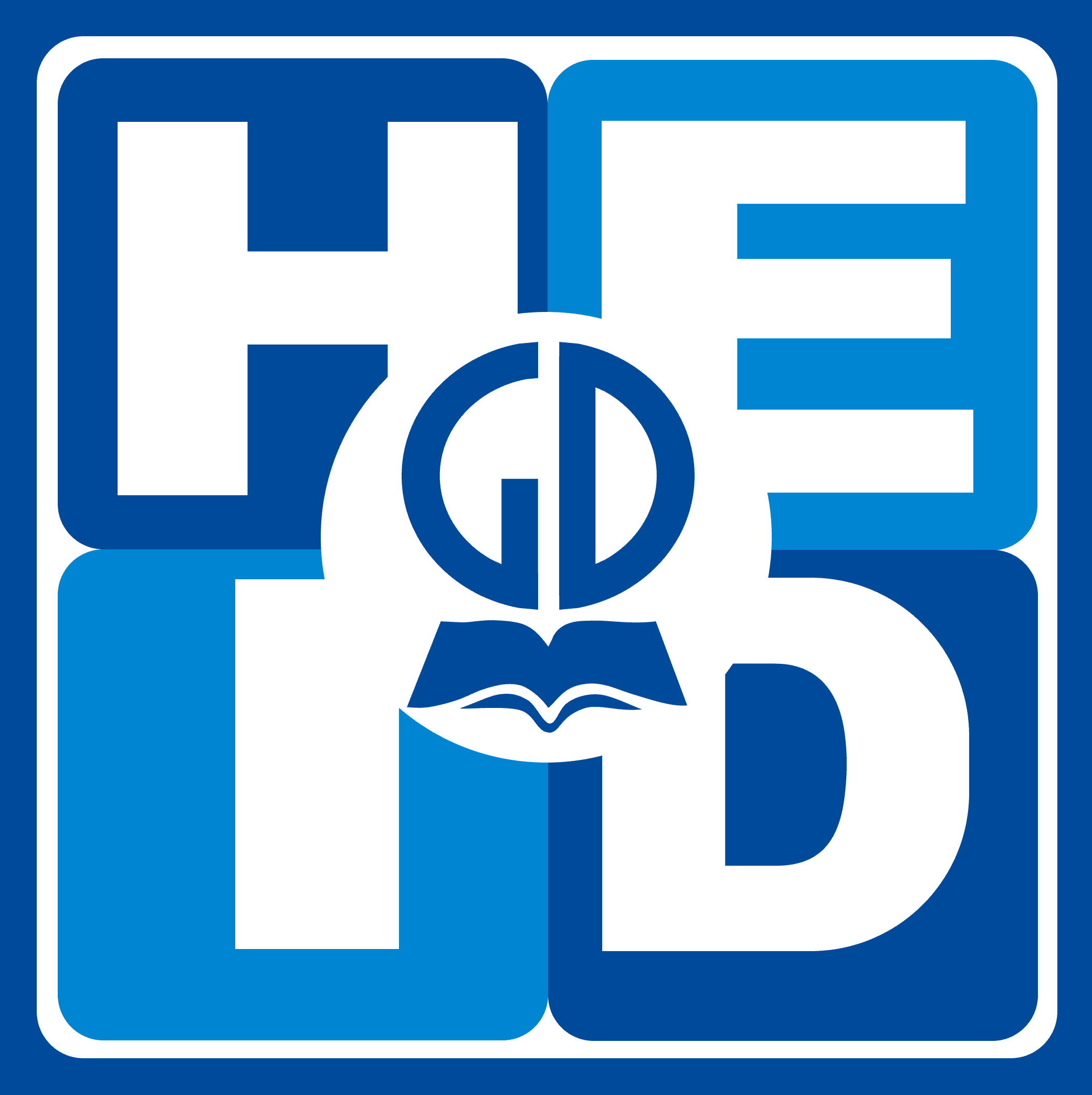 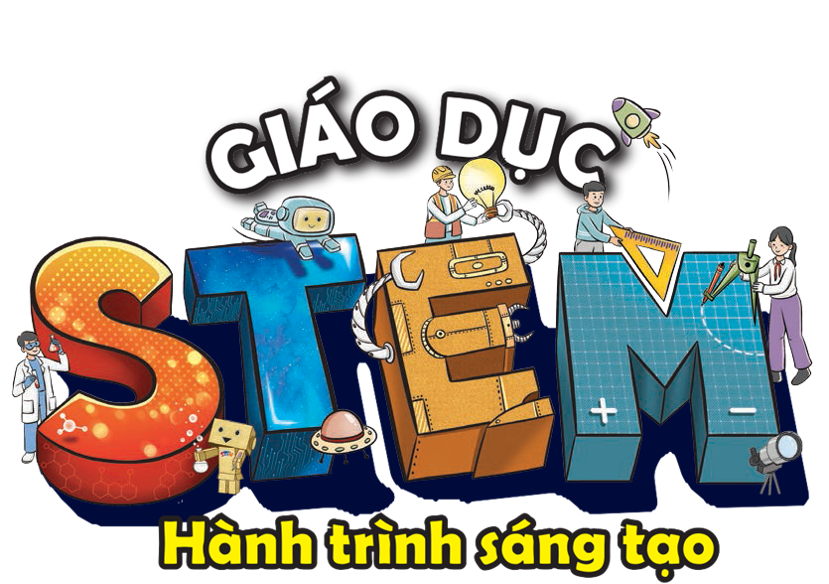 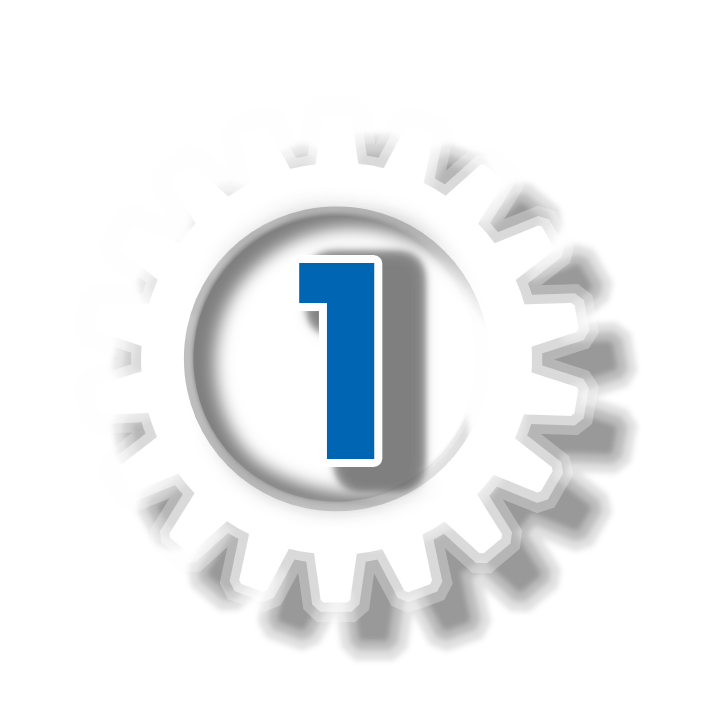 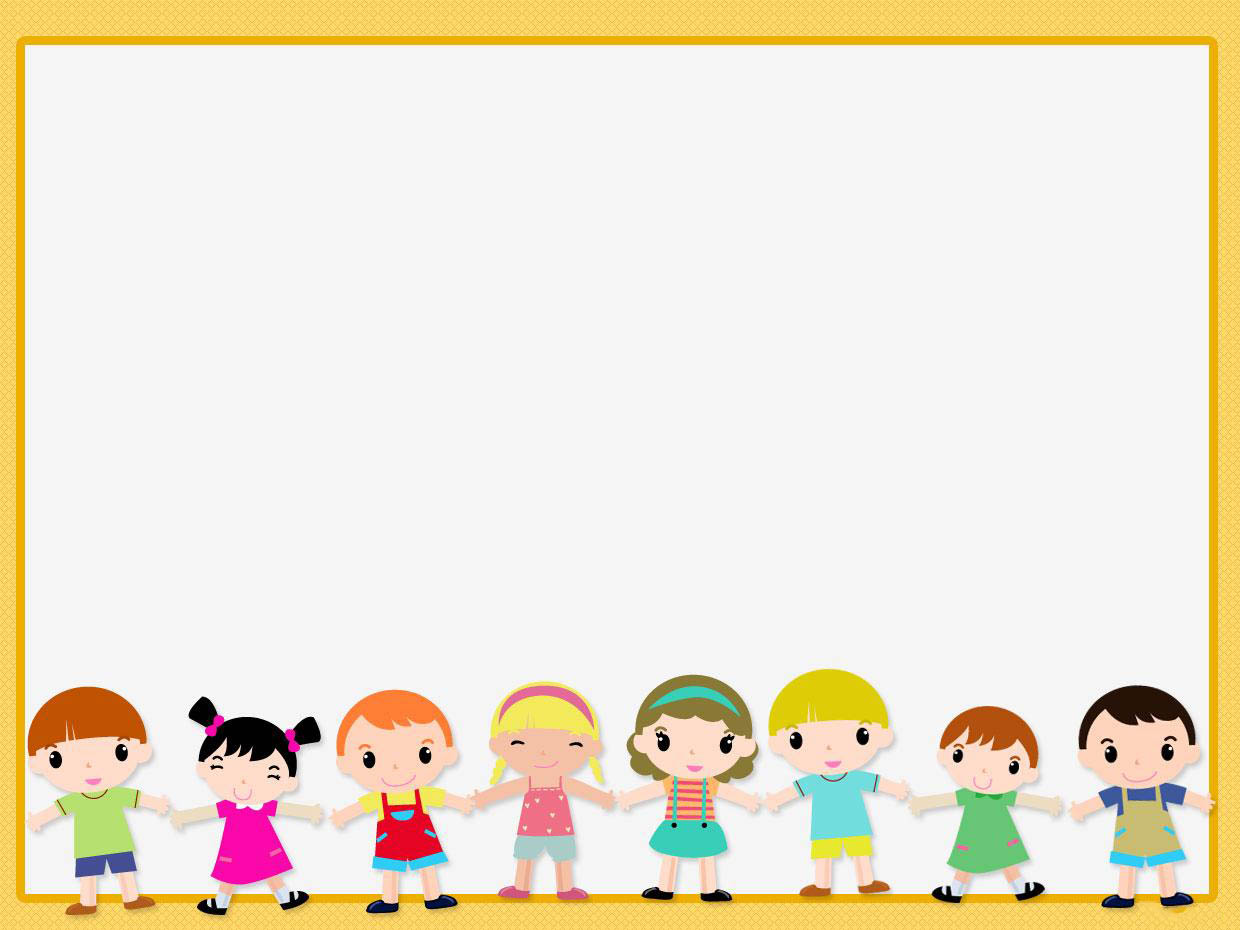 Thứ năm ngày 27 tháng 02 năm 2025
Bài học STEM
BÚP BÊ VẬN ĐỘNG
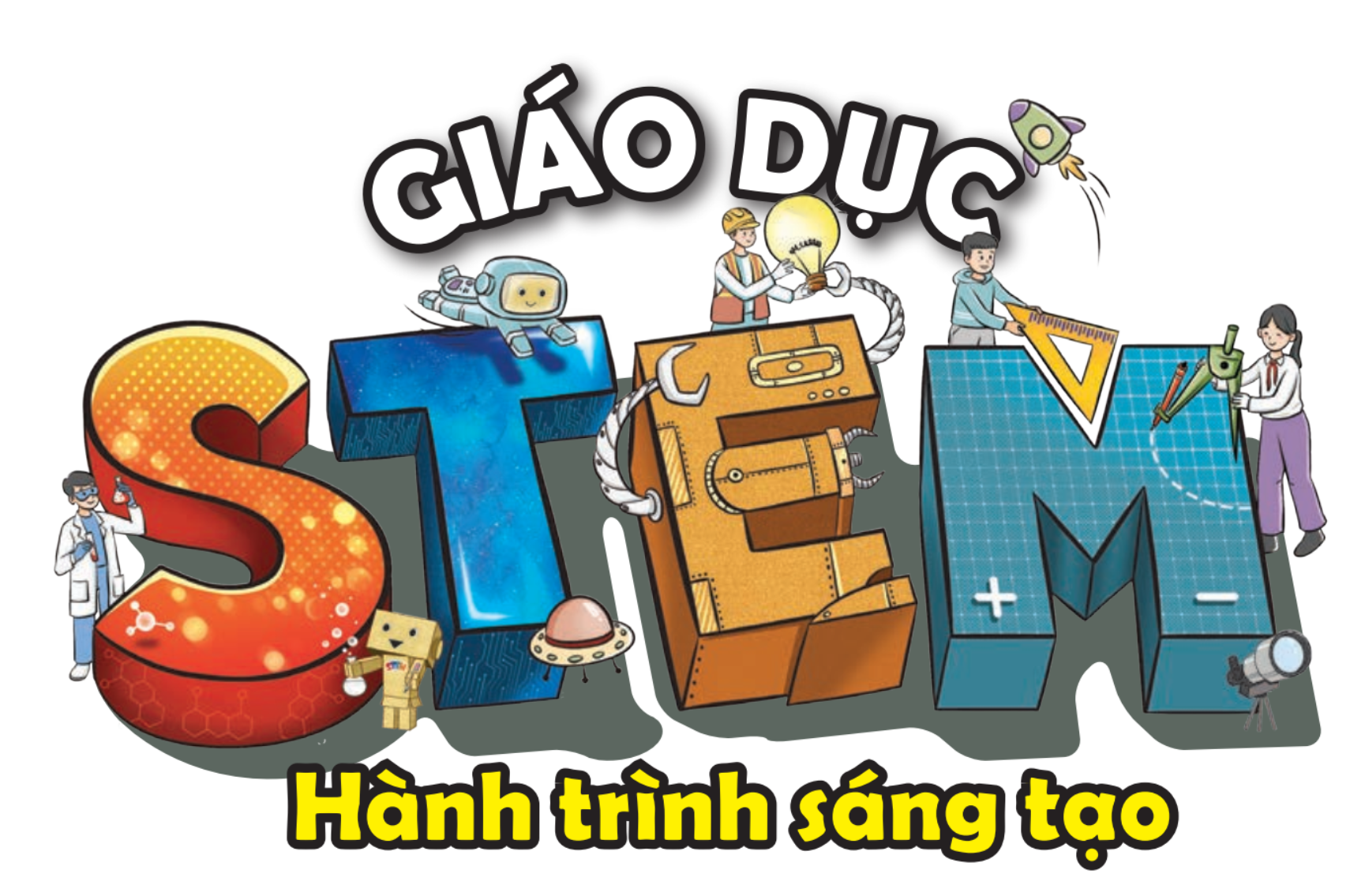 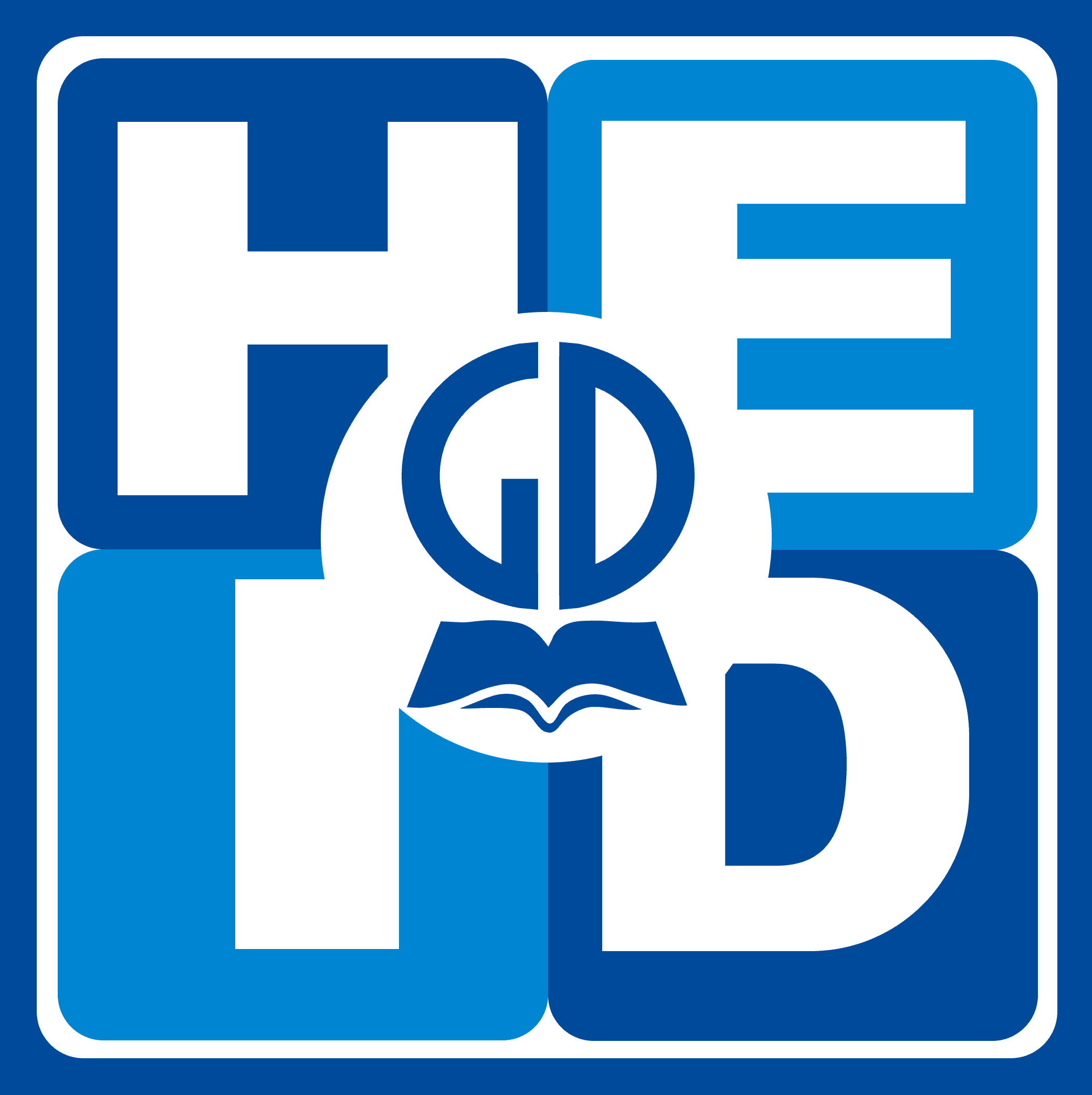 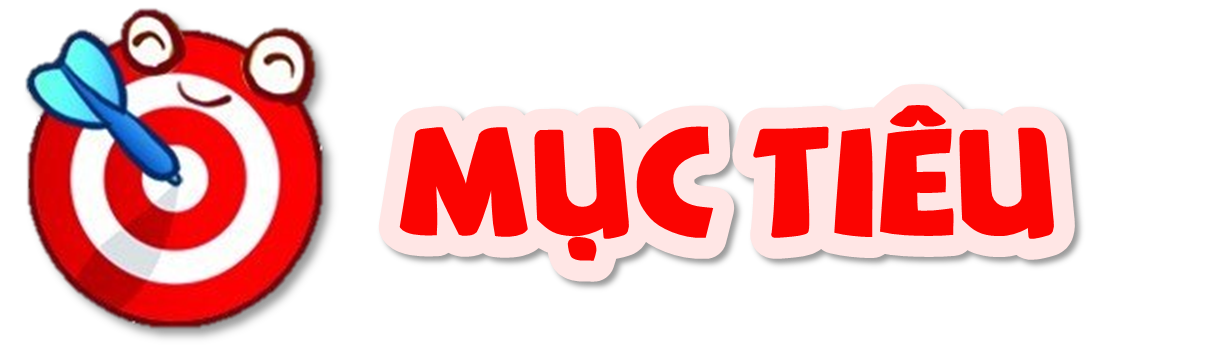 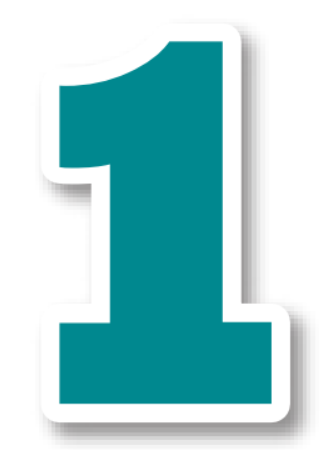 3
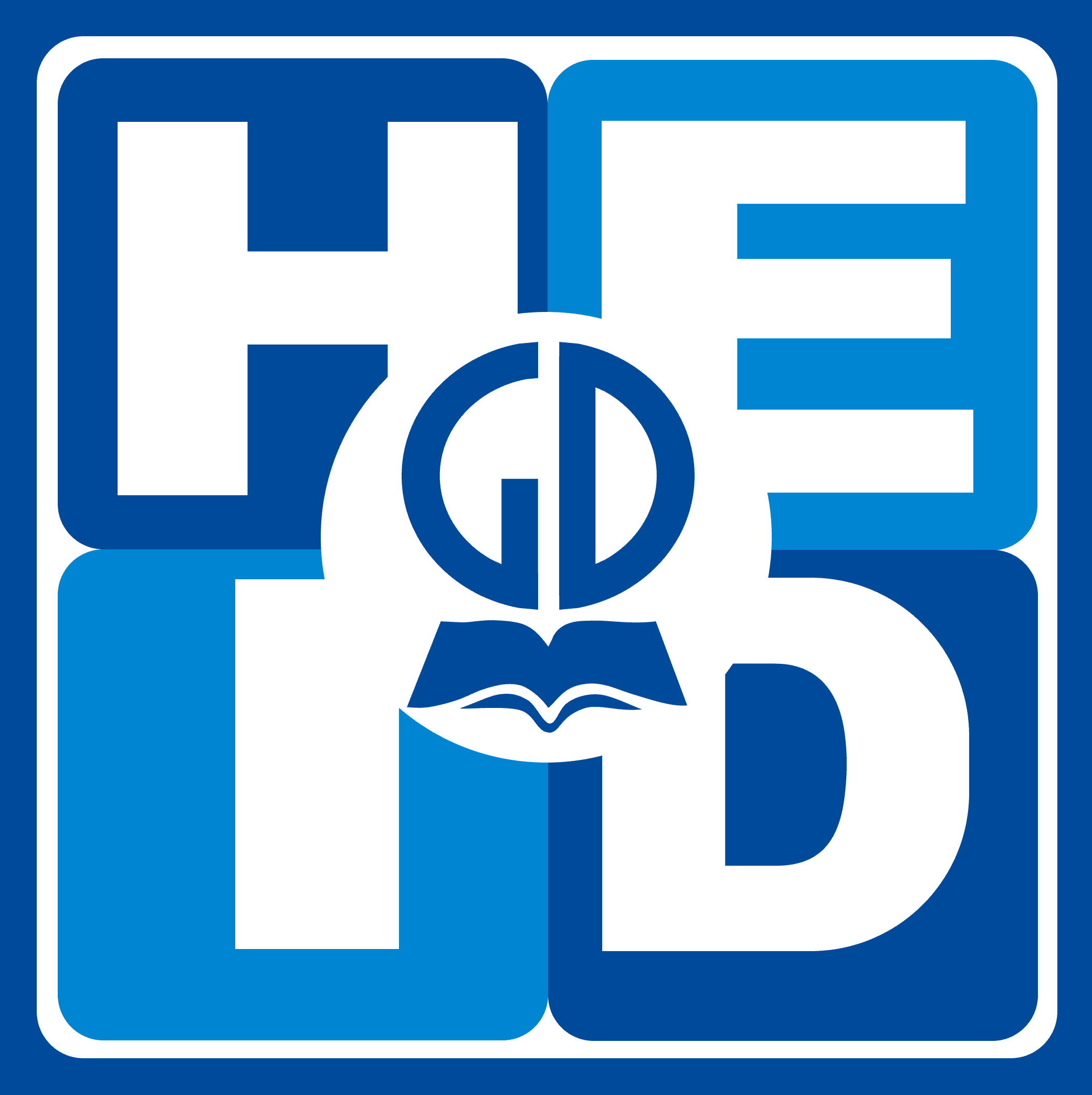 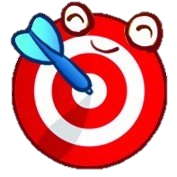 MỤC TIÊU
Gọi tên các bộ phận bên ngoài cơ thể.
Phân biệt bạn trai và bạn gái.
Kể các hoạt động vận động của cơ thể.
Liên hệ với hoạt động hằng ngày của bản thân.
Kể các hoạt động vận động có lợi cho sức khoẻ.
Làm búp bê từ các hình tròn, hình vuông, hình chữ nhật,…
Dùng búp bê để biểu diễn xoay đầu; co, duỗi tay và chân.
4
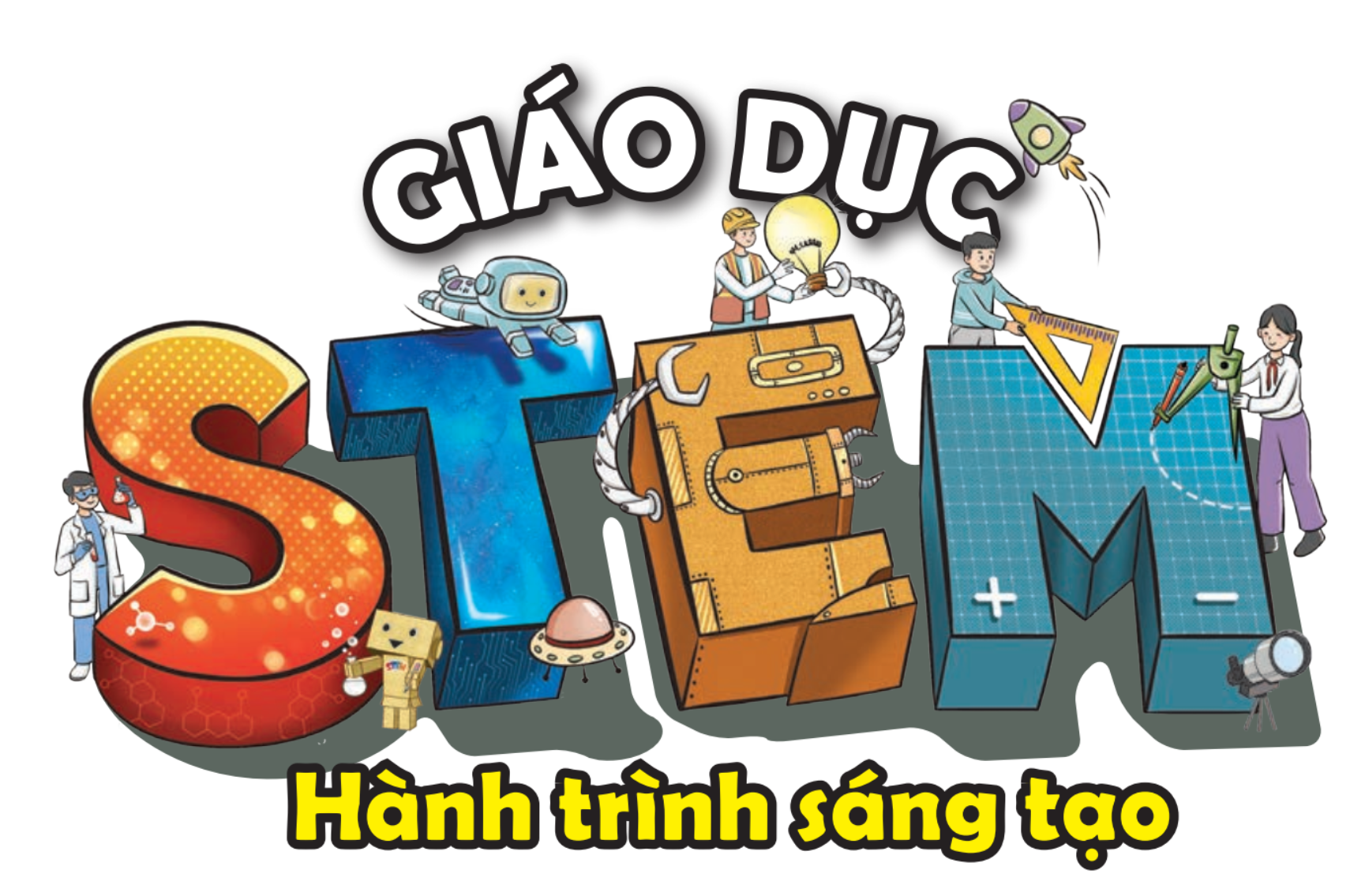 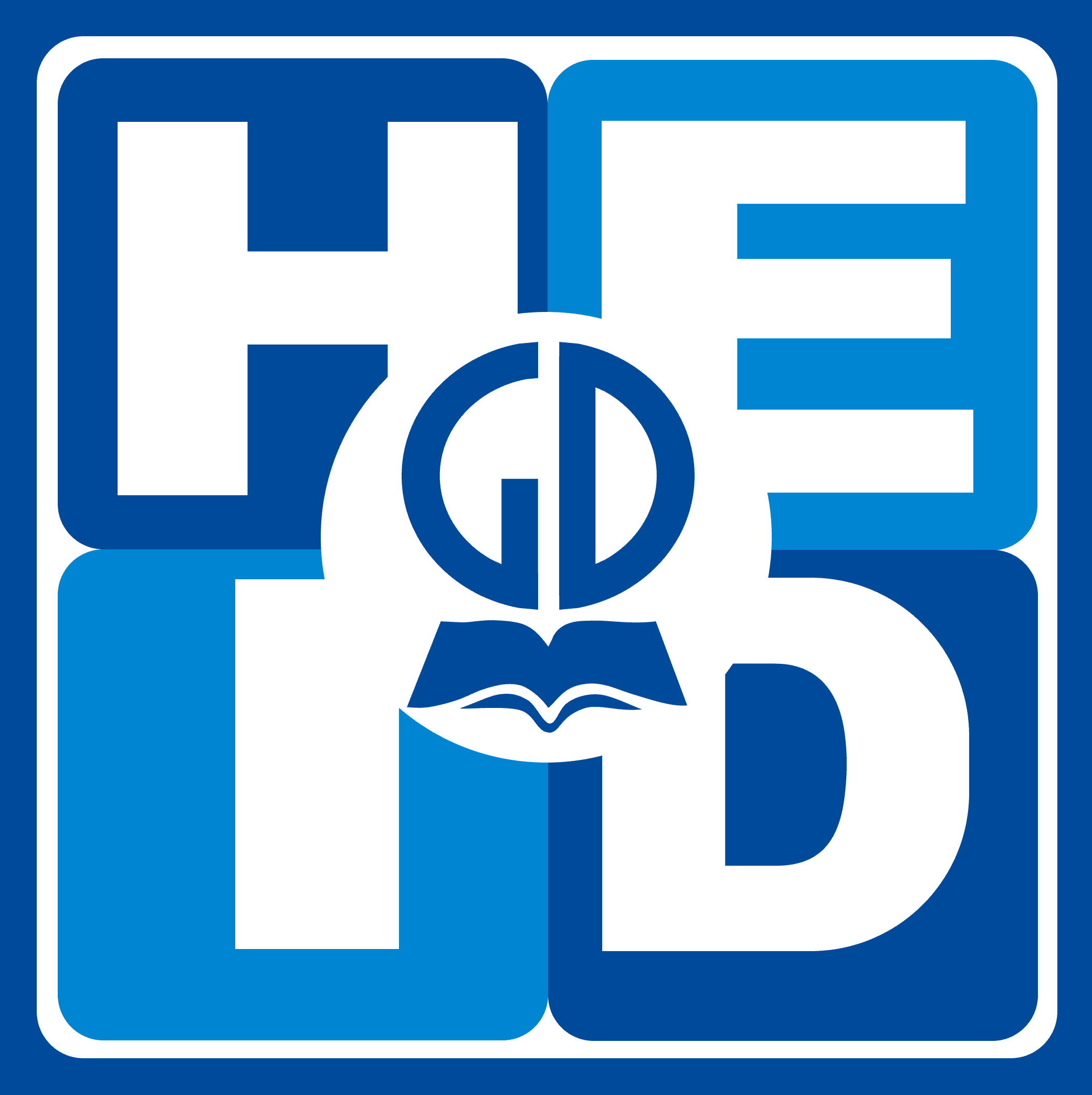 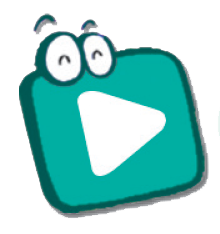 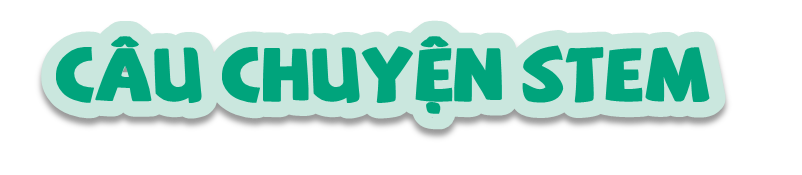 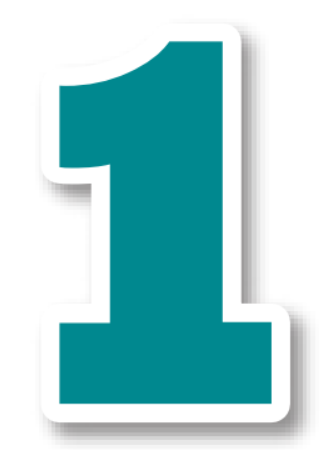 5
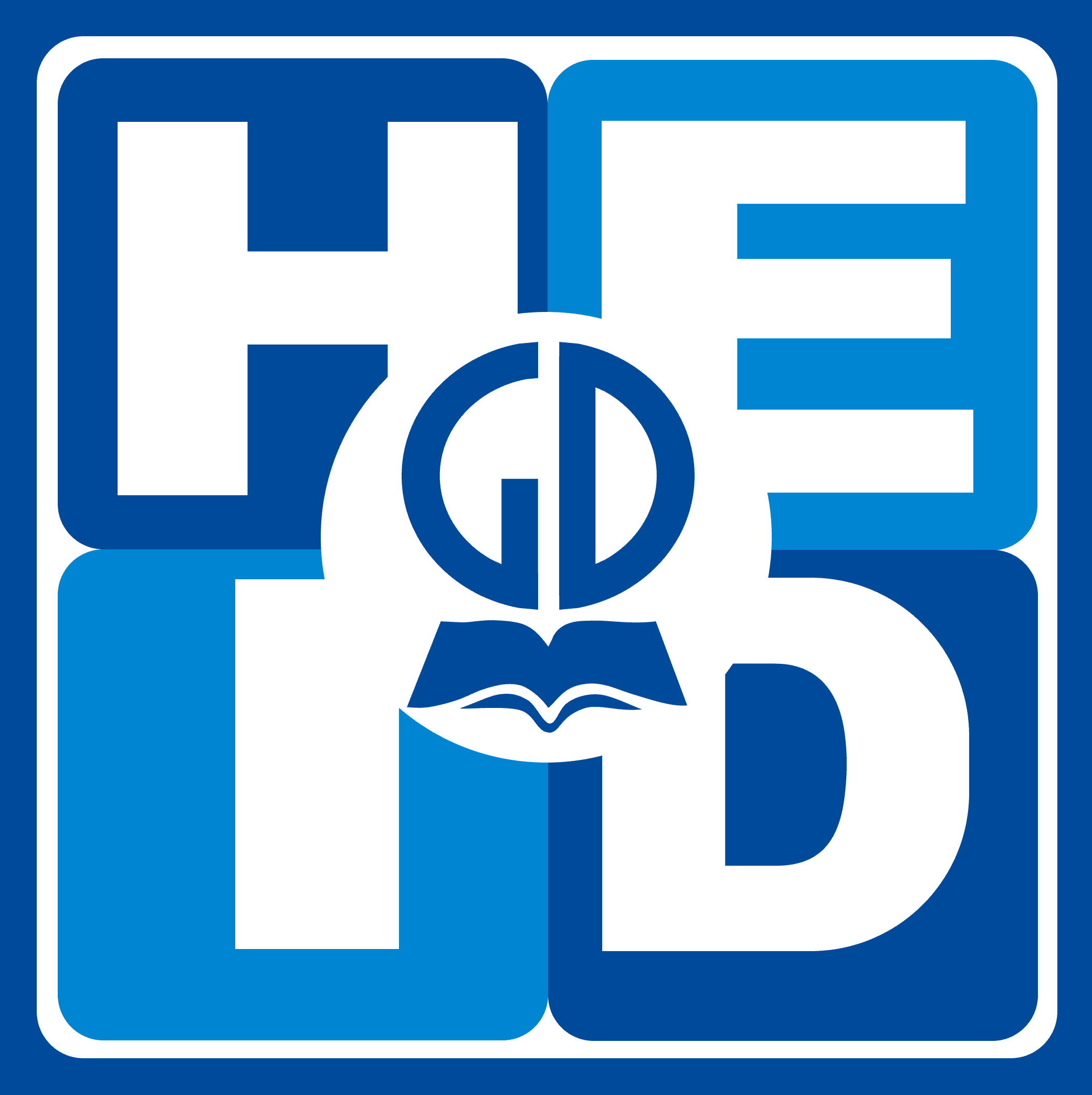 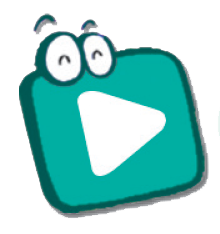 Câu chuyện STEM
Các em hãy đọc
CÂU CHUYỆN STEM
ở trang 45.
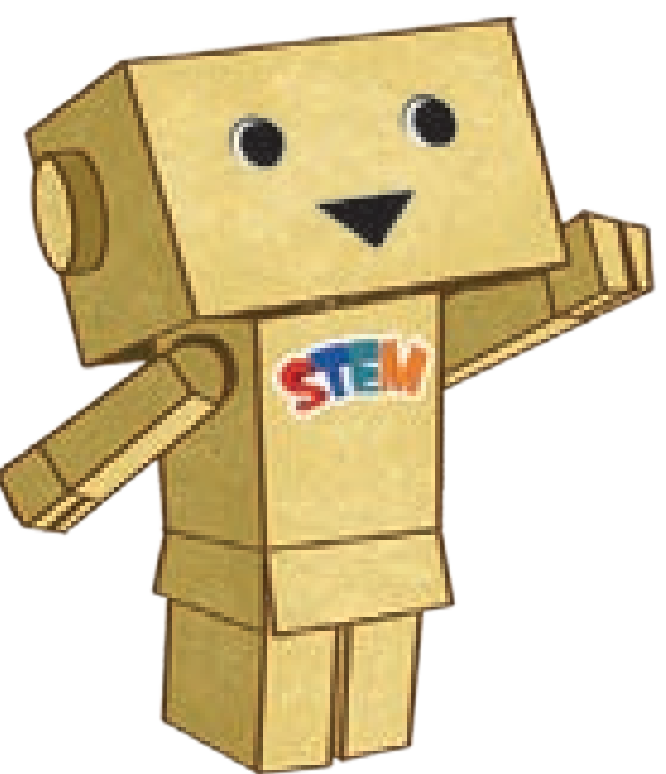 6
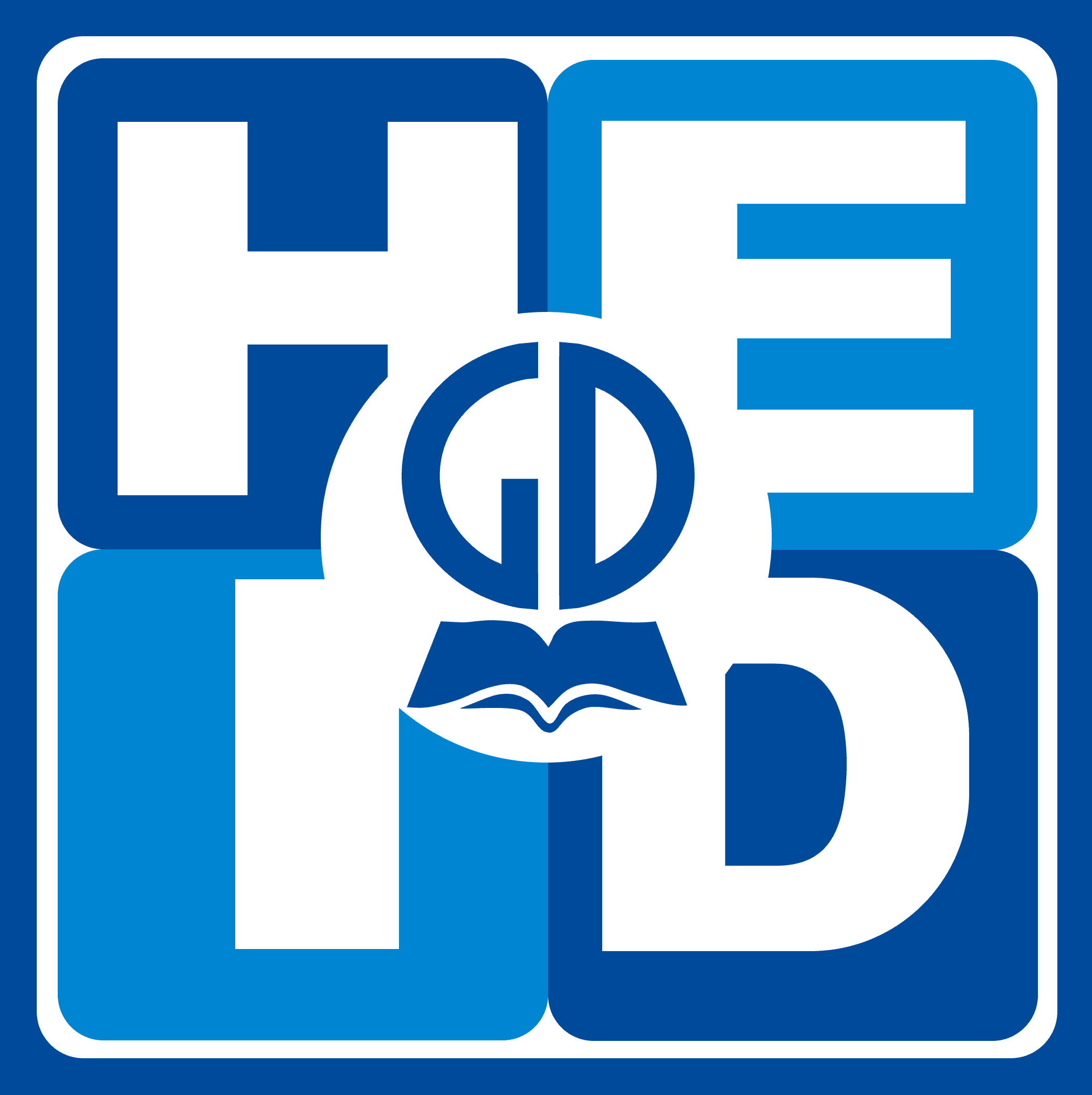 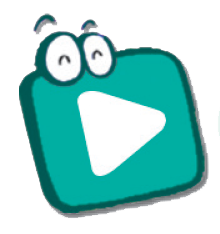 Câu chuyện STEM
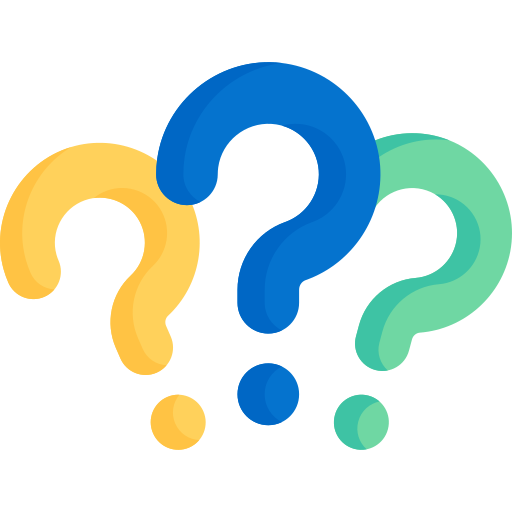 ?Vì sao cậu bé người gỗ có thể vận động cơ thể được?
7
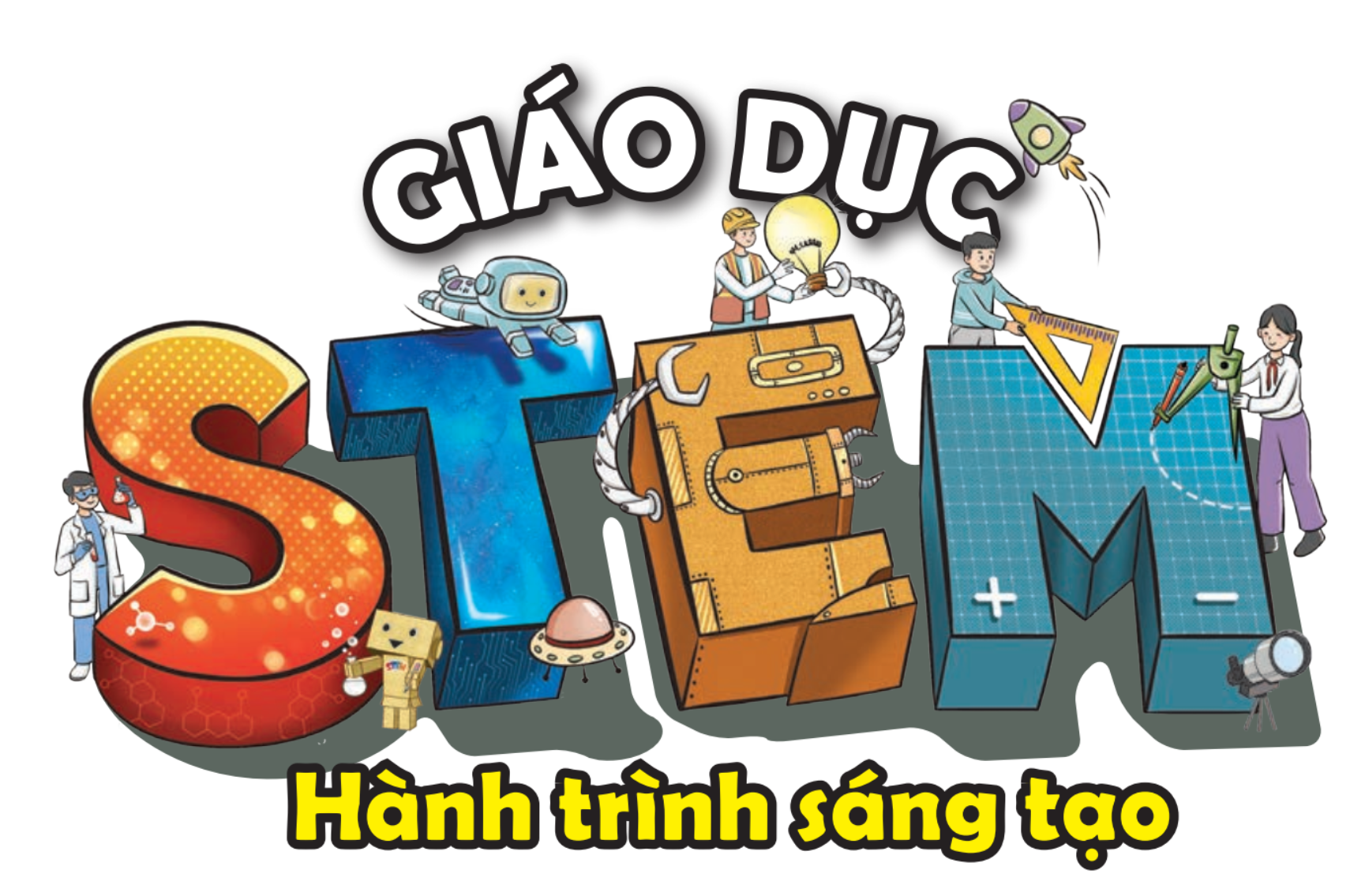 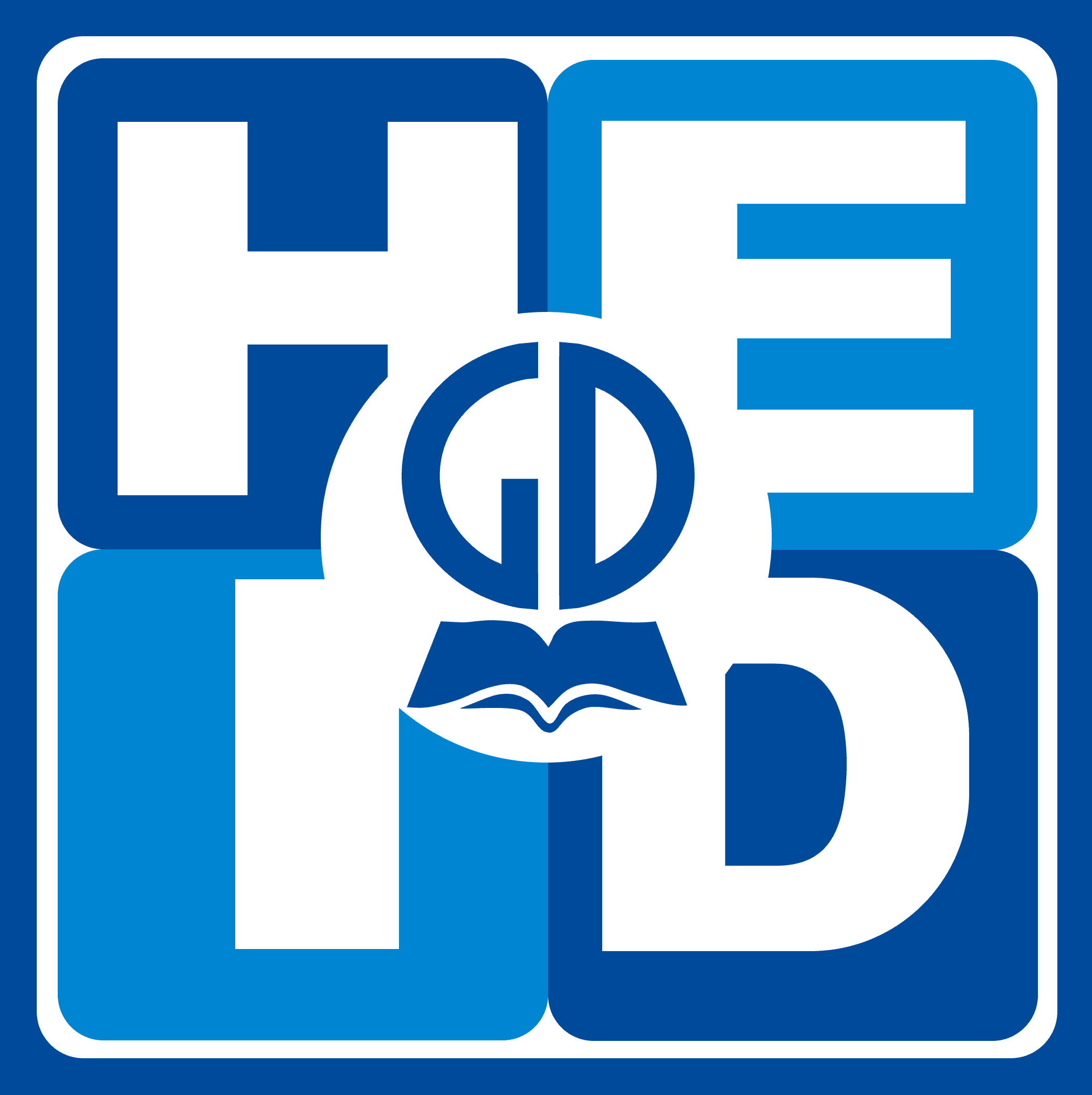 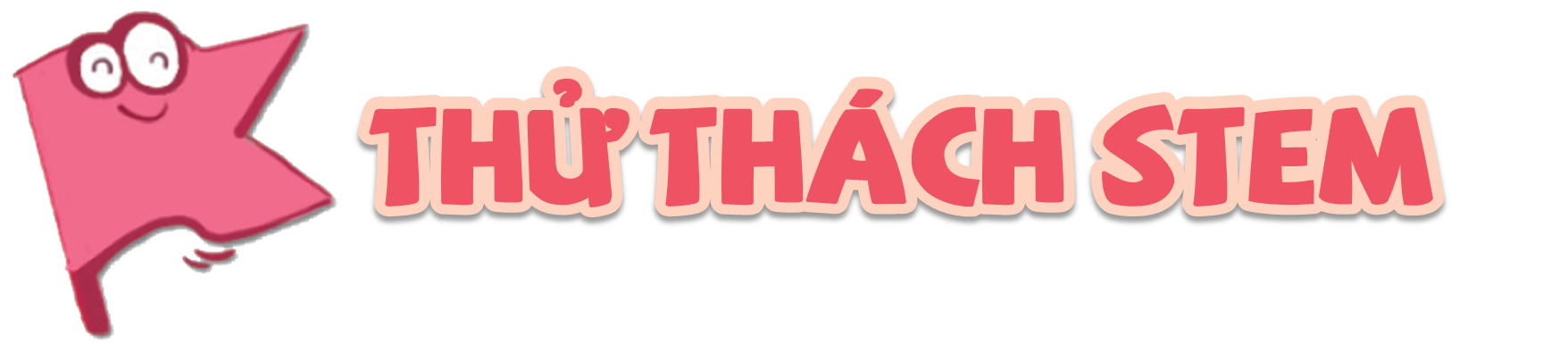 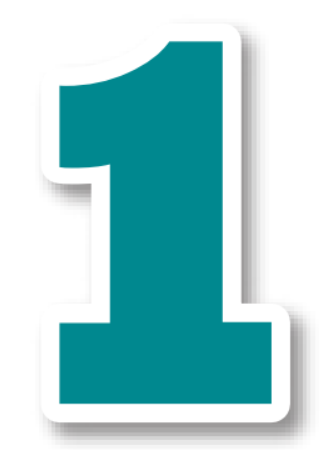 8
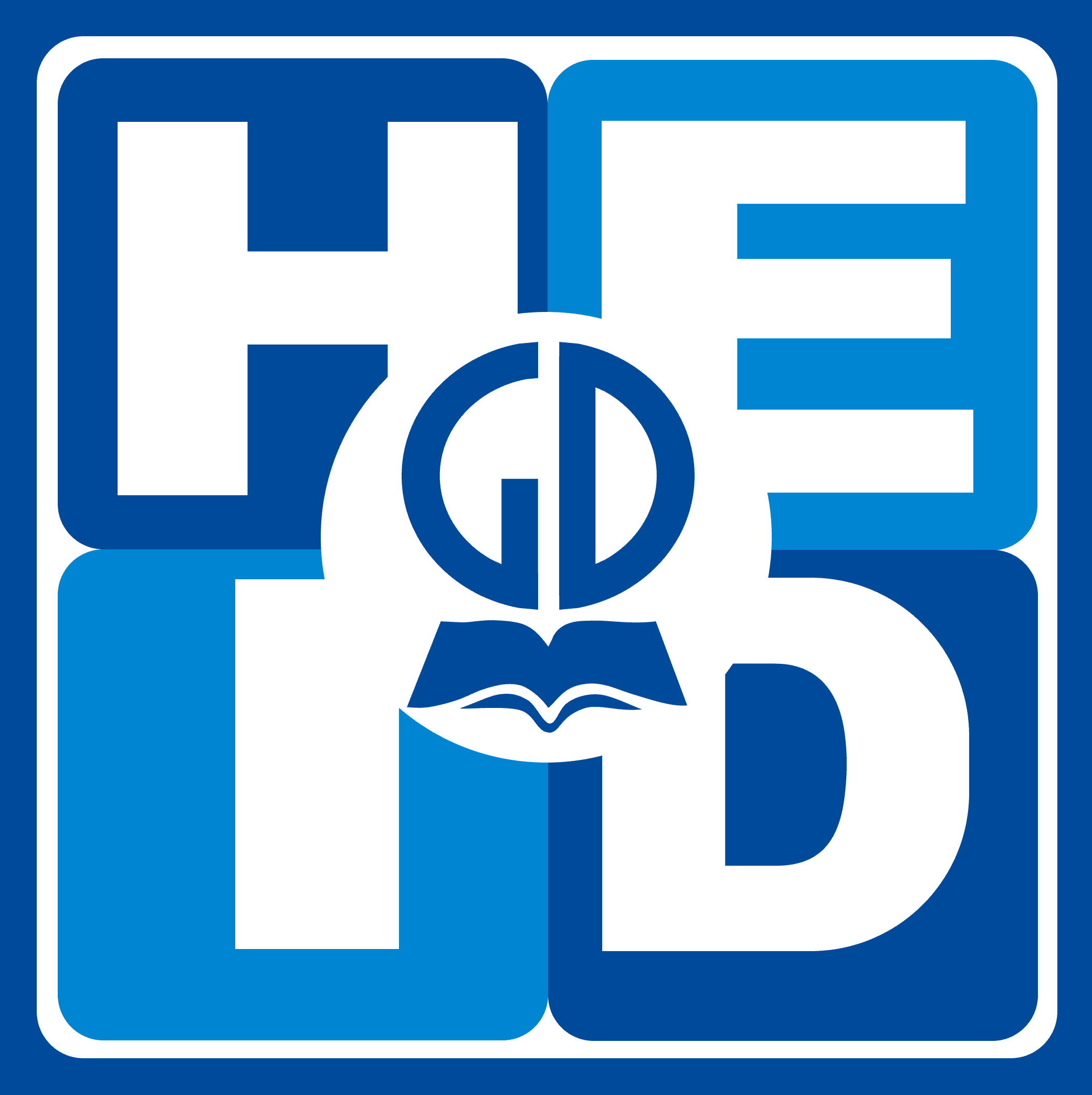 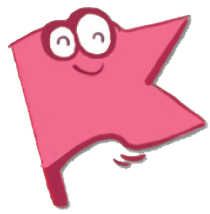 Các em hãy đọc
THỬ THÁCH STEM
ở trang 46.
Thử thách STEM
Thử thách STEM
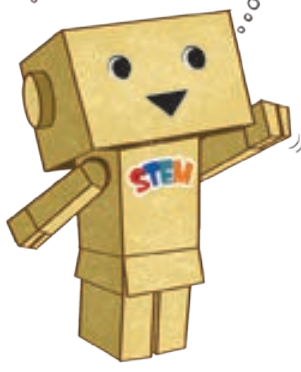 9
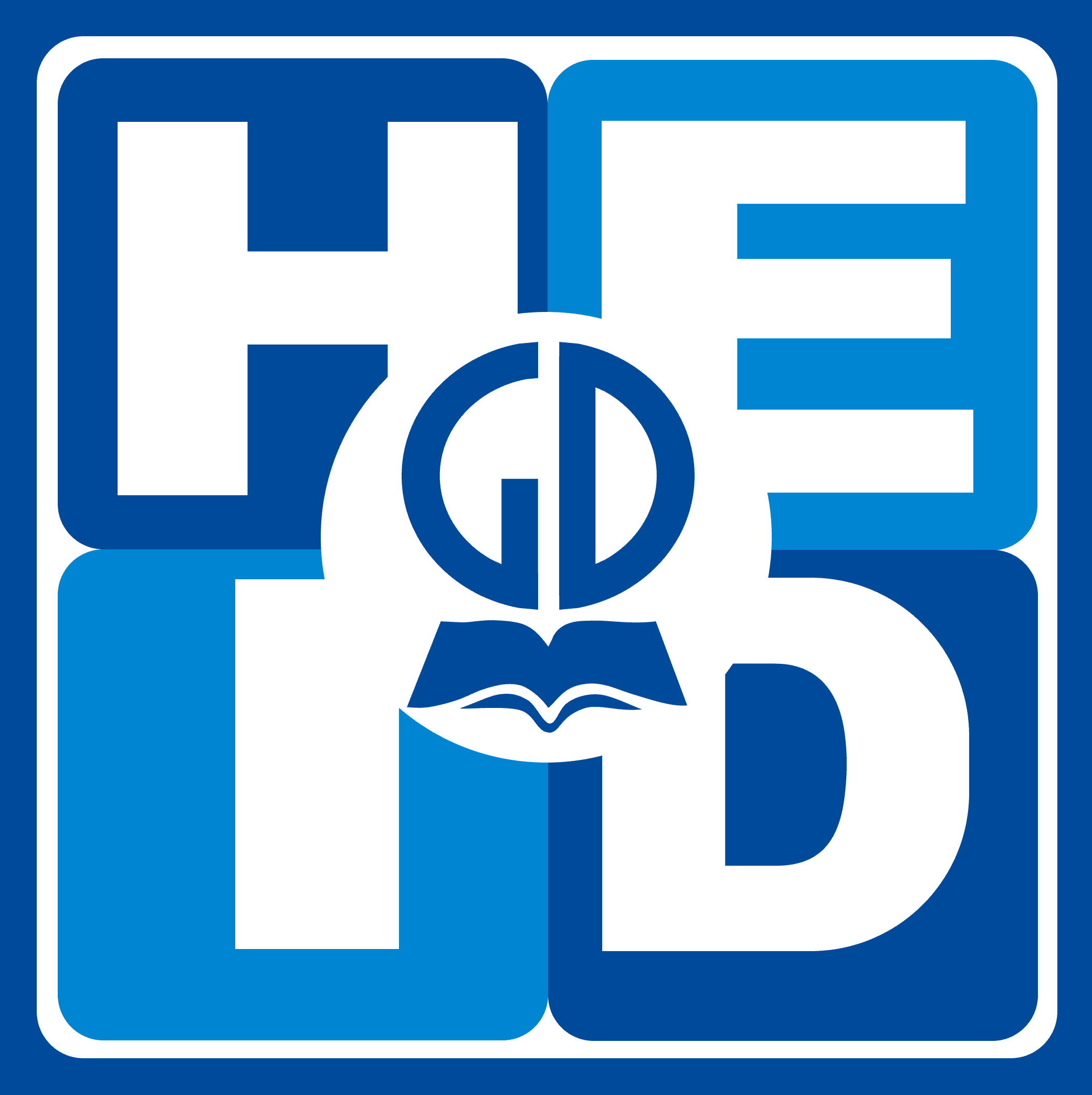 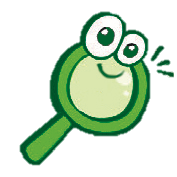 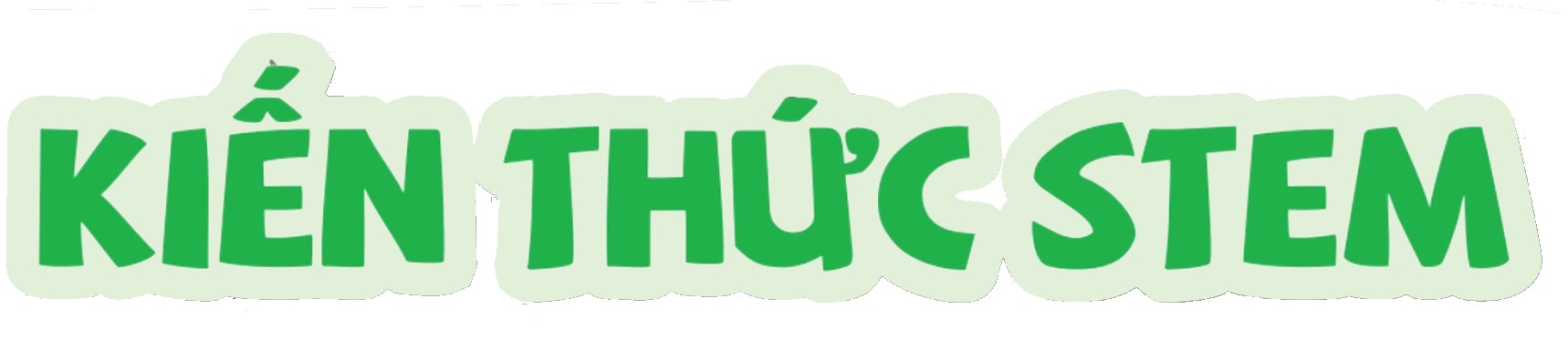 10
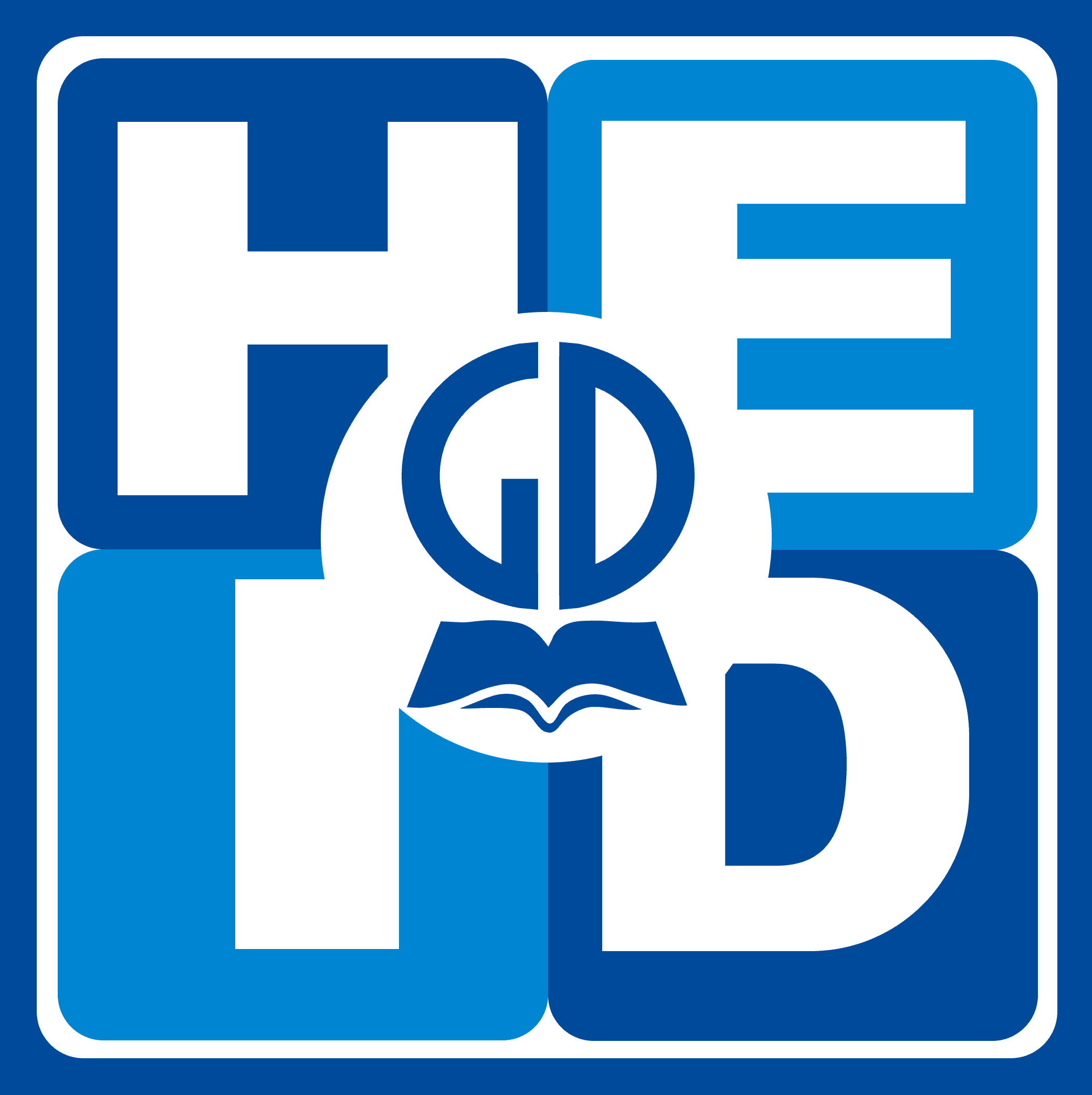 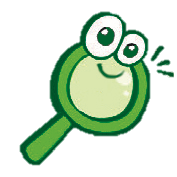 Những bộ phận nào trên cơ thể của các bạn trong hình 2 trang 46 đang cử động?
1. Cơ thể em
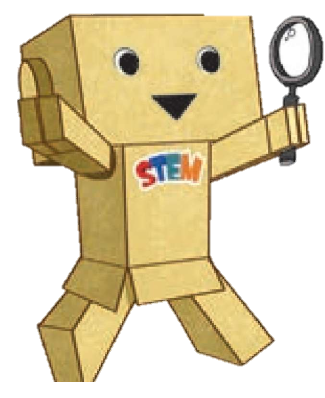 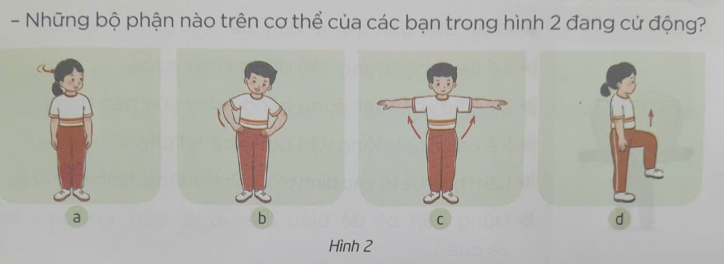 11
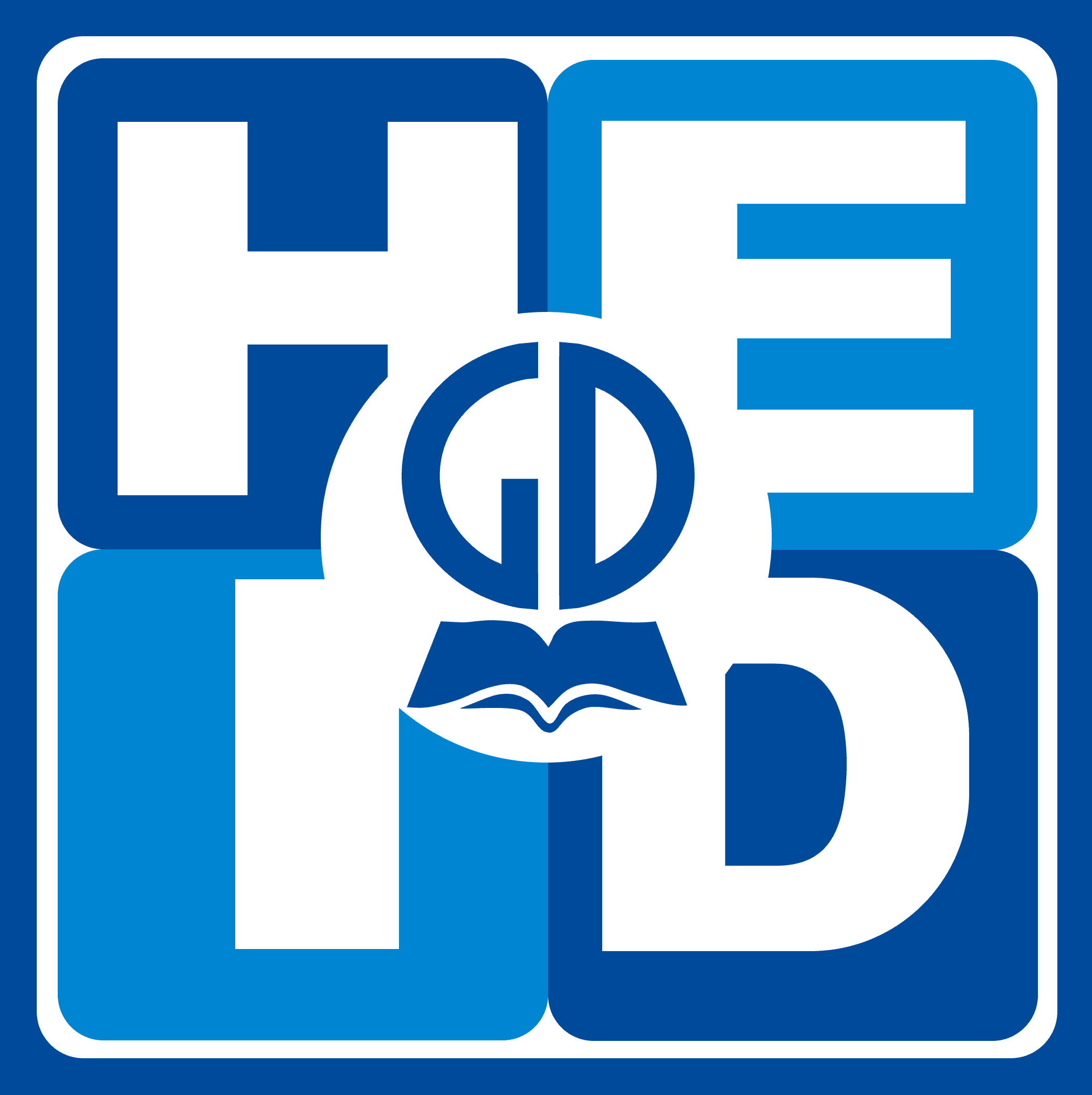 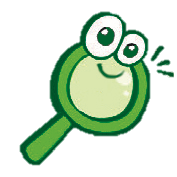 1. Cơ thể em
Các nhân vật trong hình 2 trang 46 đang dùng tay, chân thực hiện những hoạt động nào?
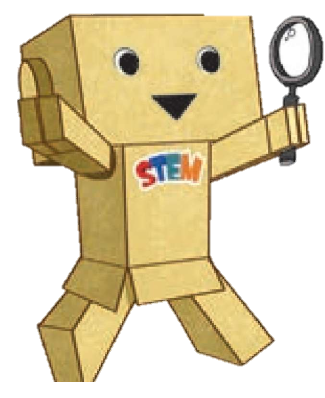 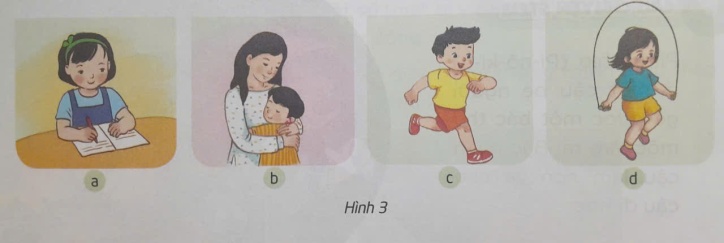 12
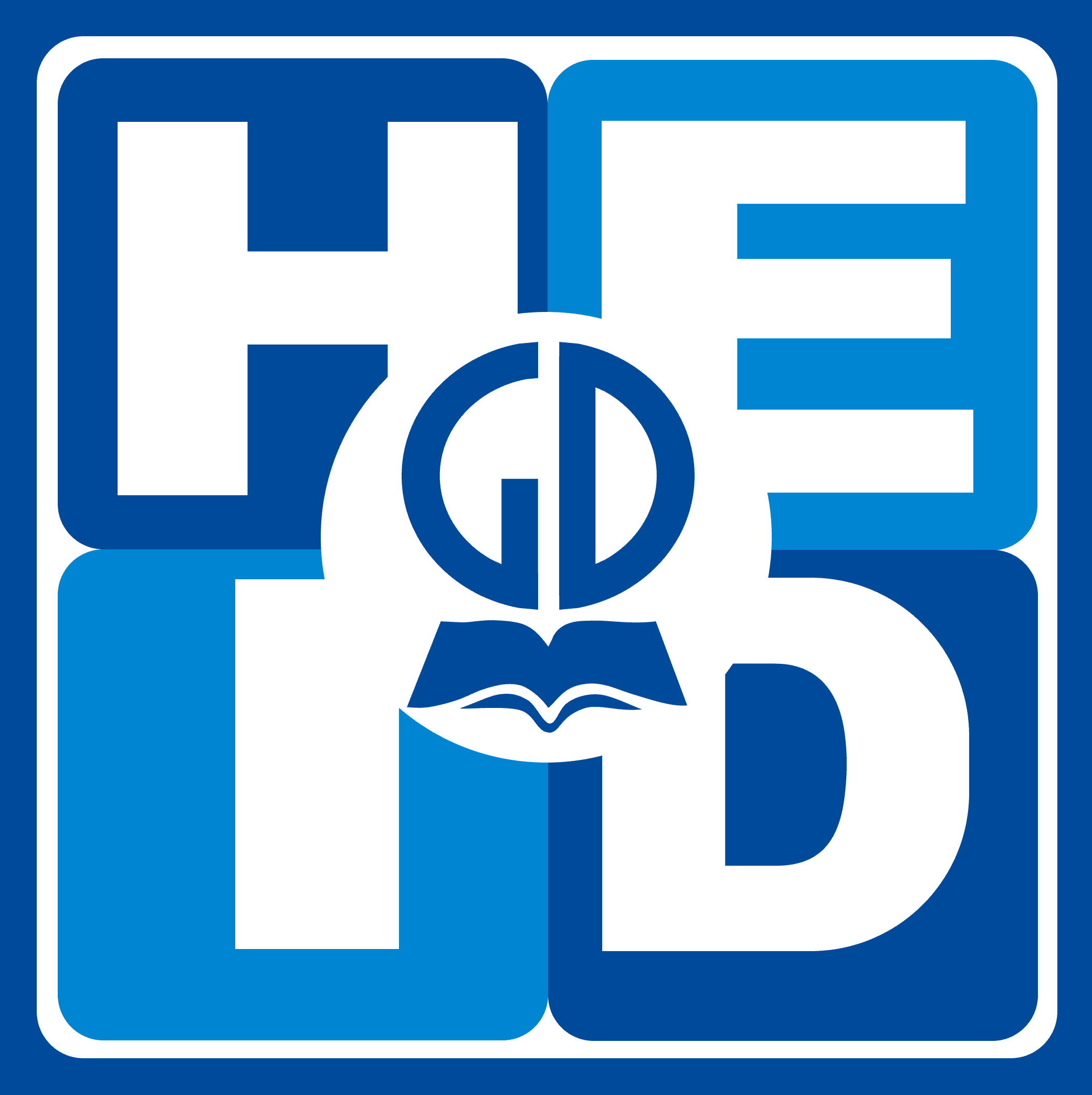 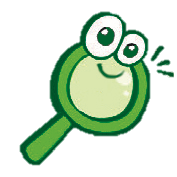 1. Cơ thể em
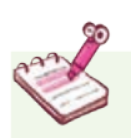 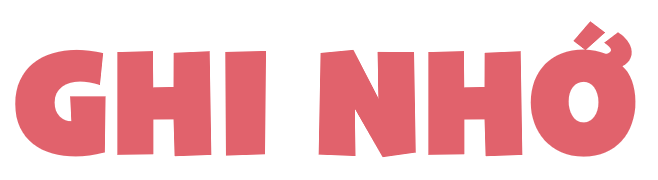 Em thực hiện được nhiều hoạt động nhờ các bộ phận đầu, mình, tay, chân.
13
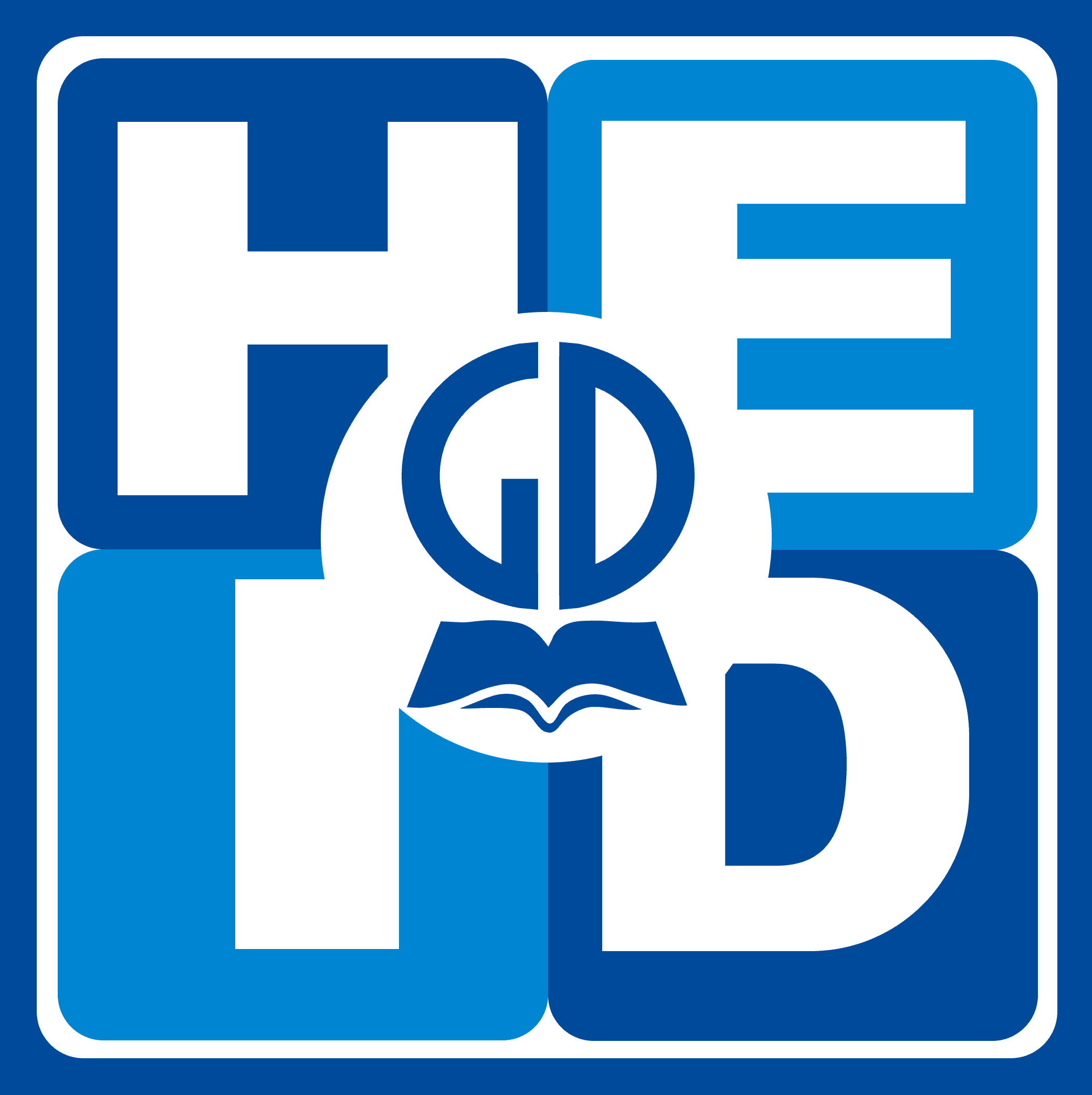 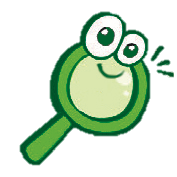 1. Cơ thể em
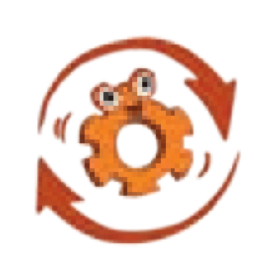 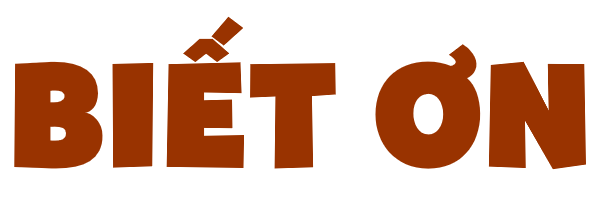 Nói theo bạn rô-bốt
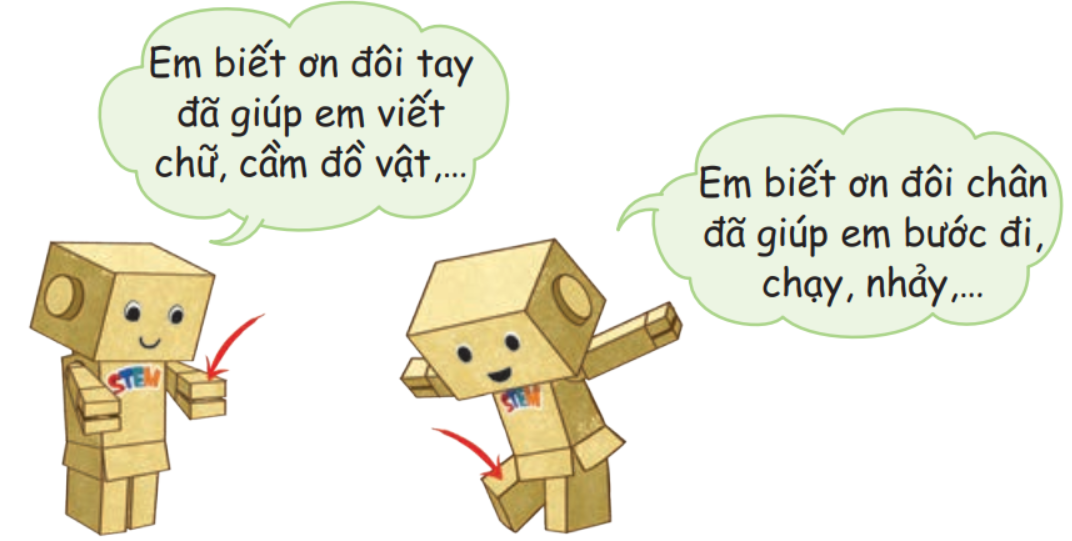 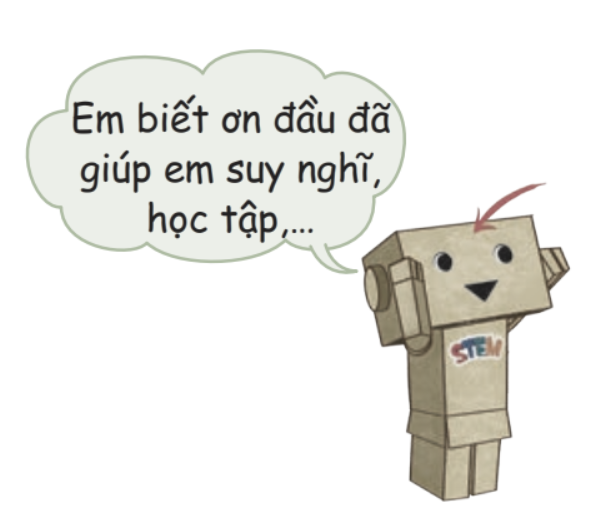 14
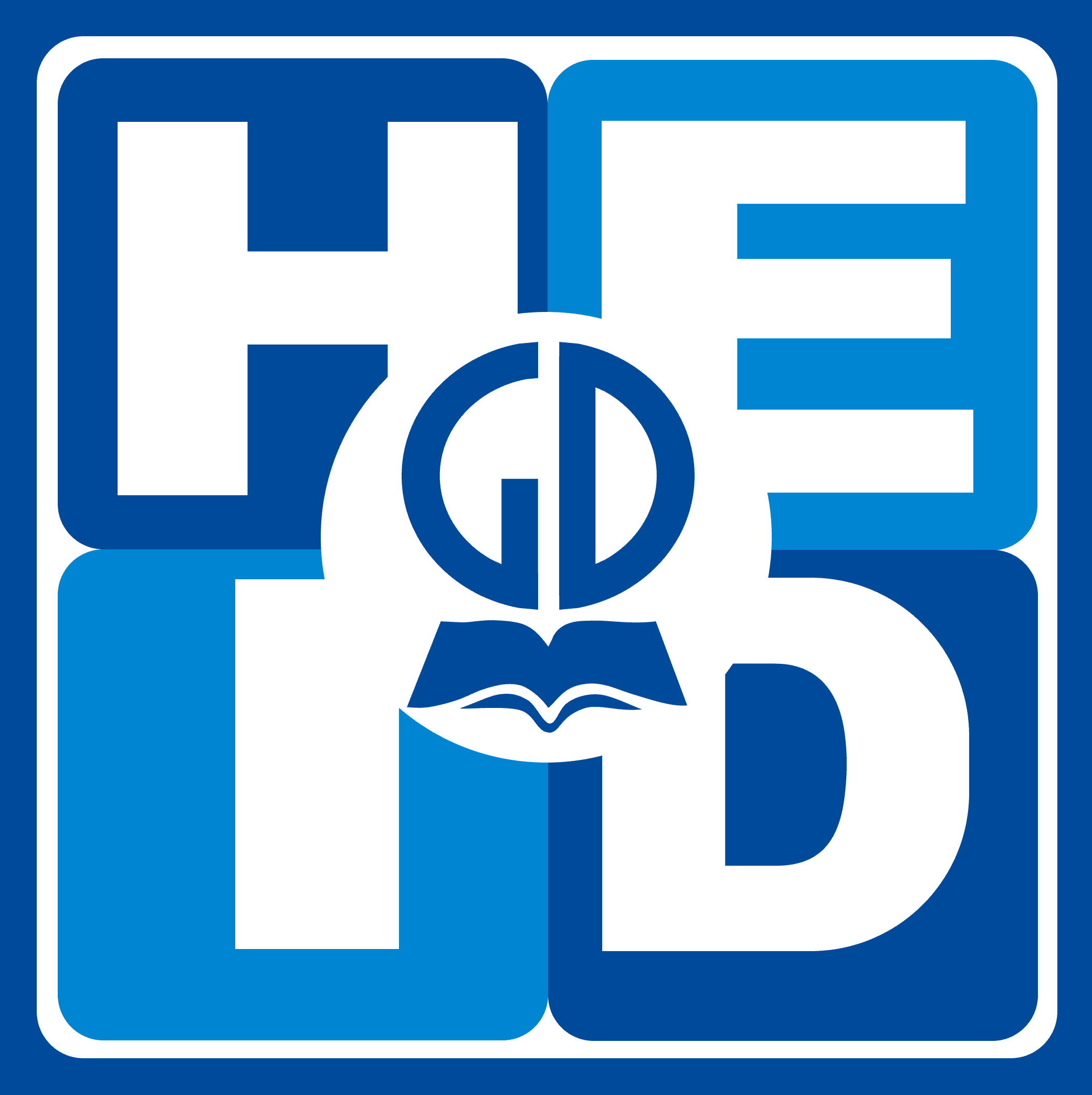 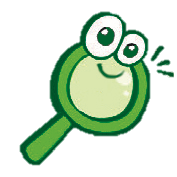 1. Cơ thể em
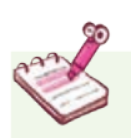 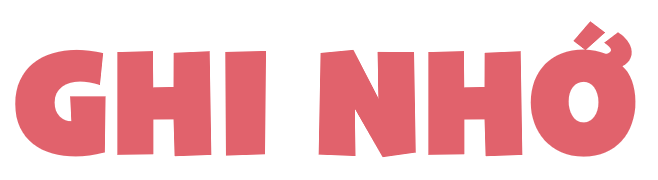 Hãy luôn yêu mến các bộ phận của cơ thể và vệ sinh sạch sẽ.
15
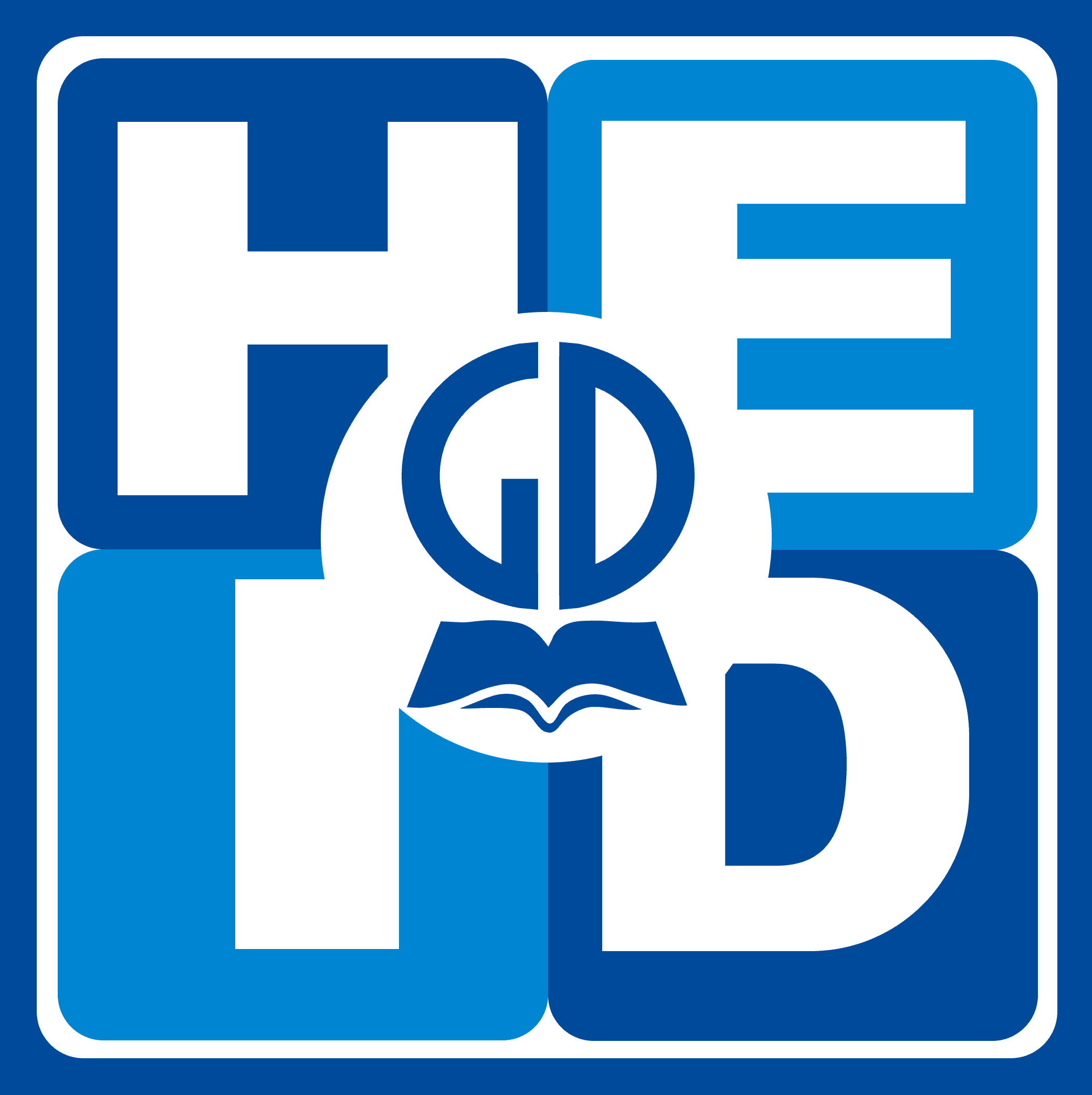 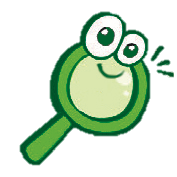 Trong hình 4 trang 47, bạn nào là bạn trai và bạn nào là bạn gái?
1. Cơ thể em
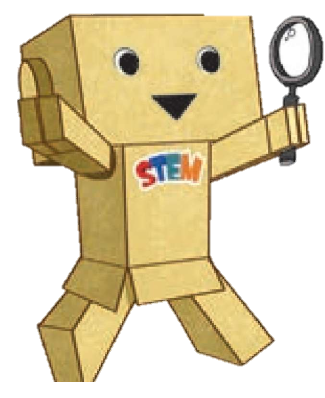 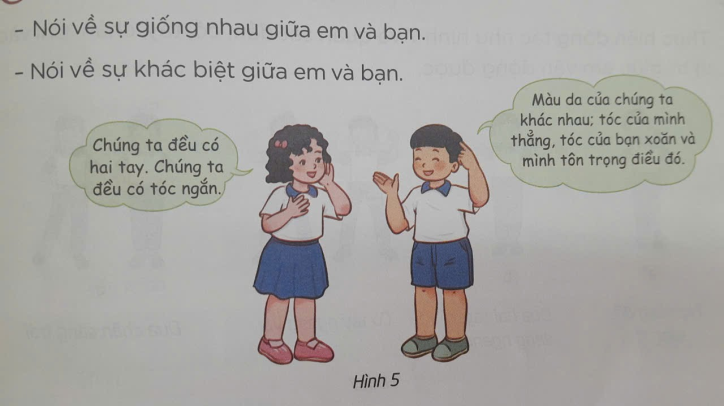 16
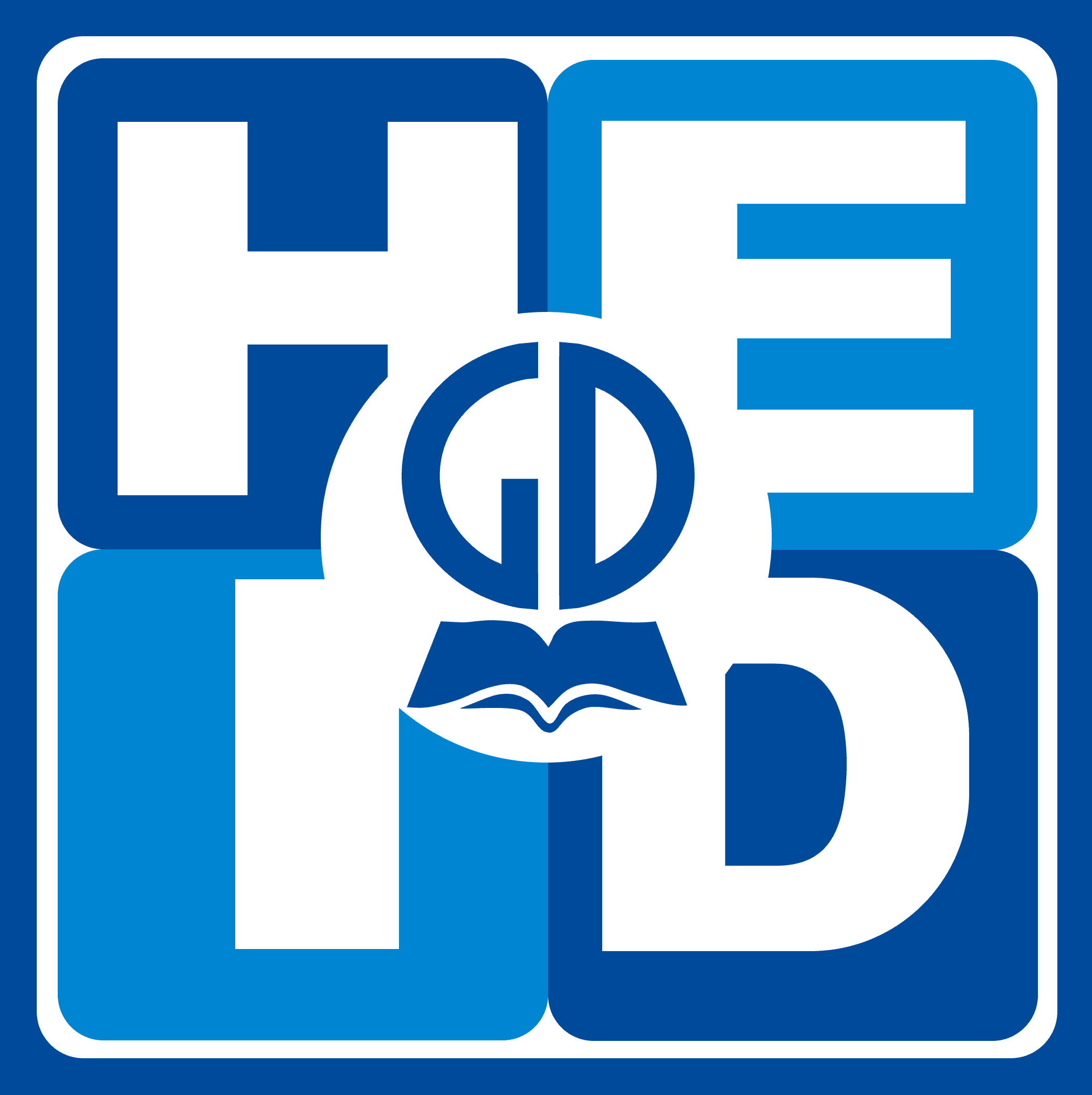 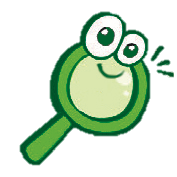 1. Cơ thể em
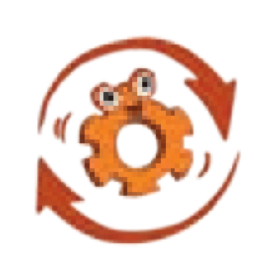 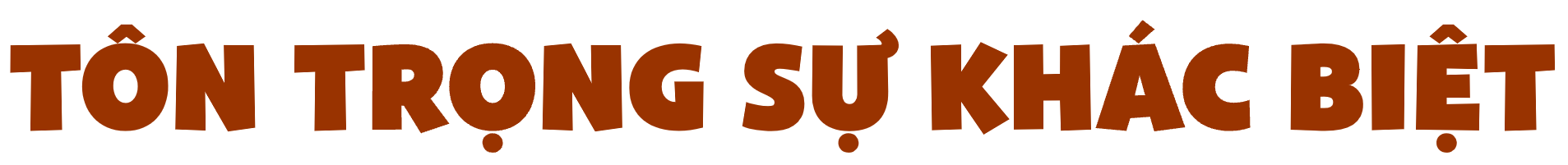 Nói theo mẫu trong hình 5 trang 47 về: 
– Sự giống nhau giữa em và bạn.
– Sự khác biệt giữa em và bạn.
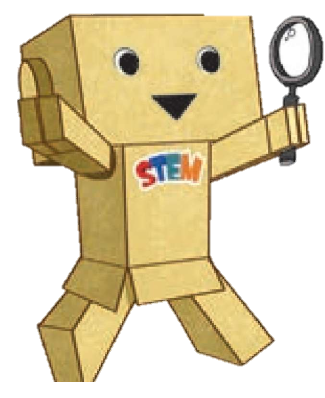 17
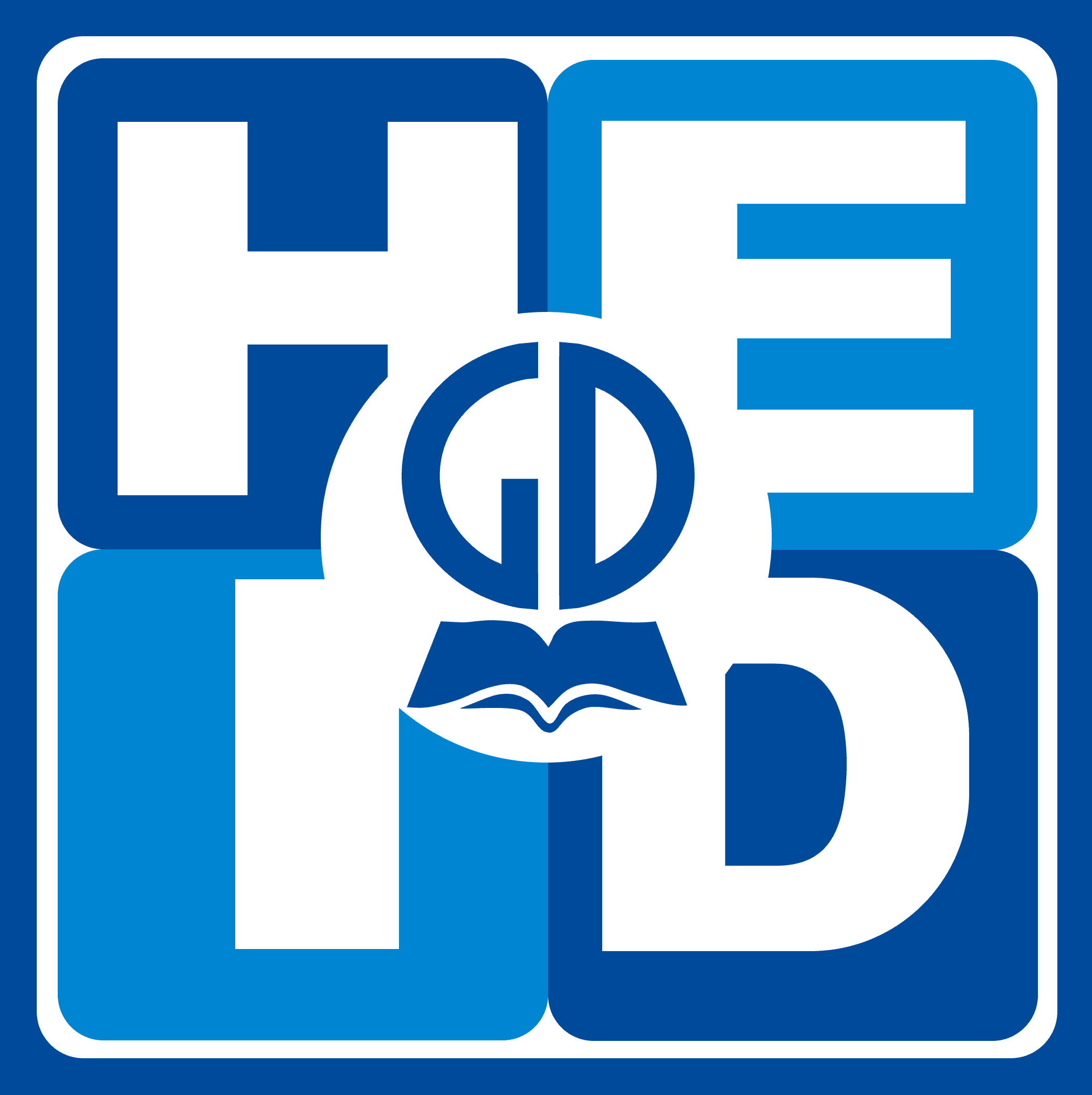 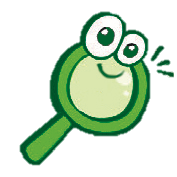 2. Vận động và nghỉ ngơi
Hoạt động nào trong hình 6 trang 48 có lợi cho sức khỏe?
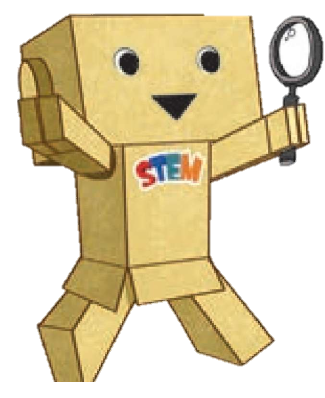 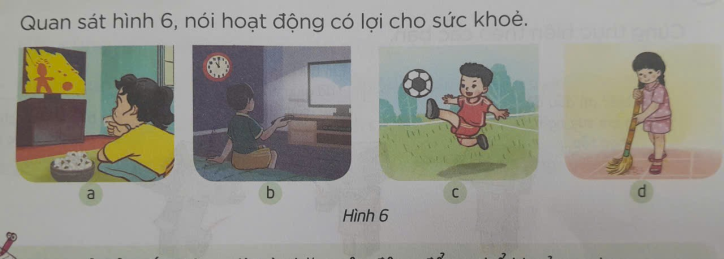 18
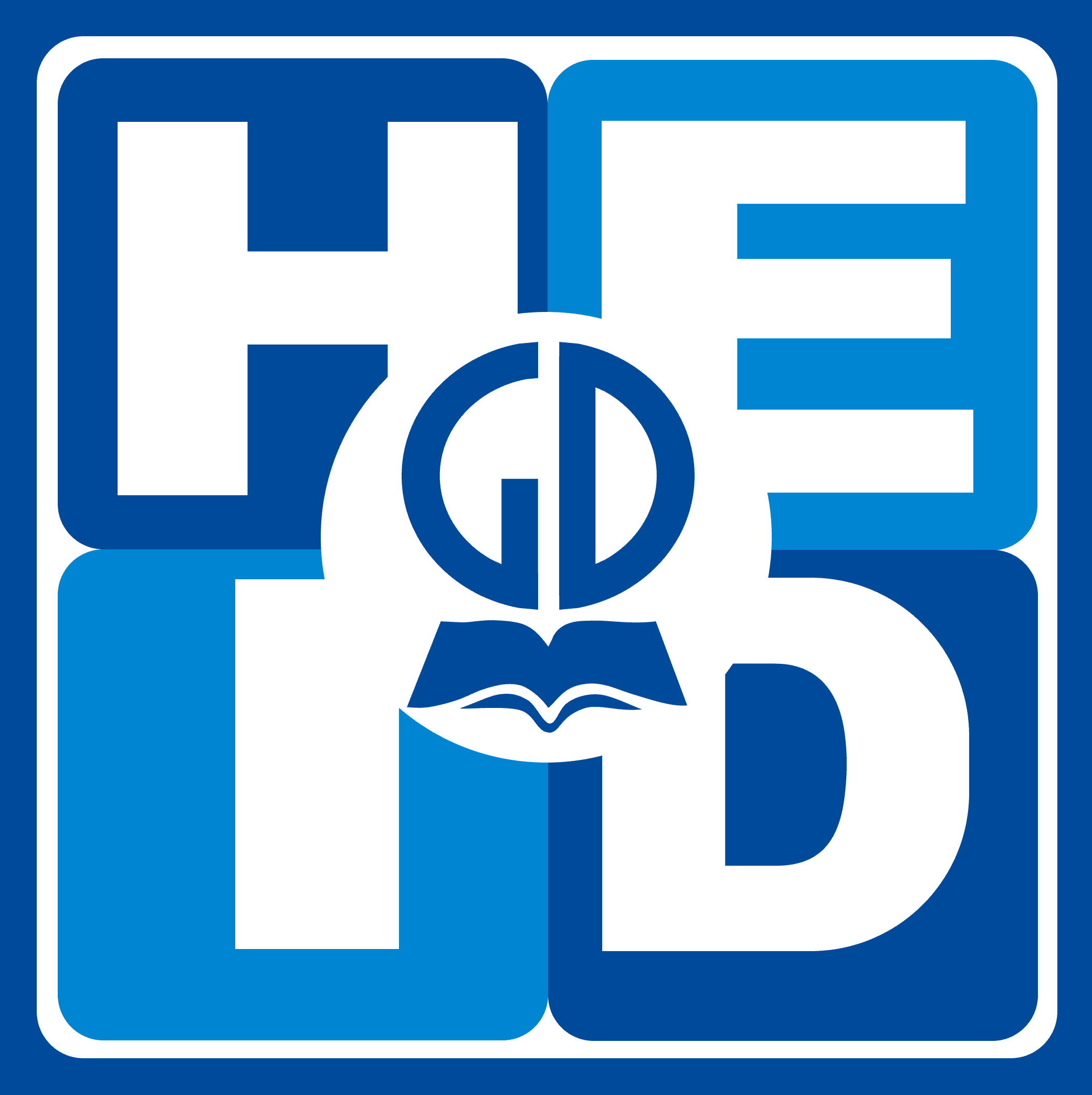 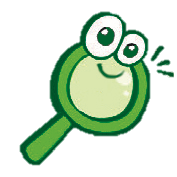 2. Vận động và nghỉ ngơi
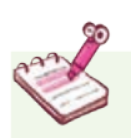 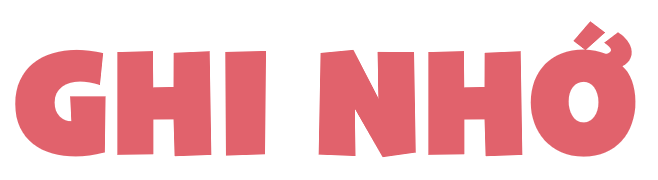 Em ngủ đủ giấc, đúng giờ và chăm vận động để cơ thể khoẻ mạnh.
19
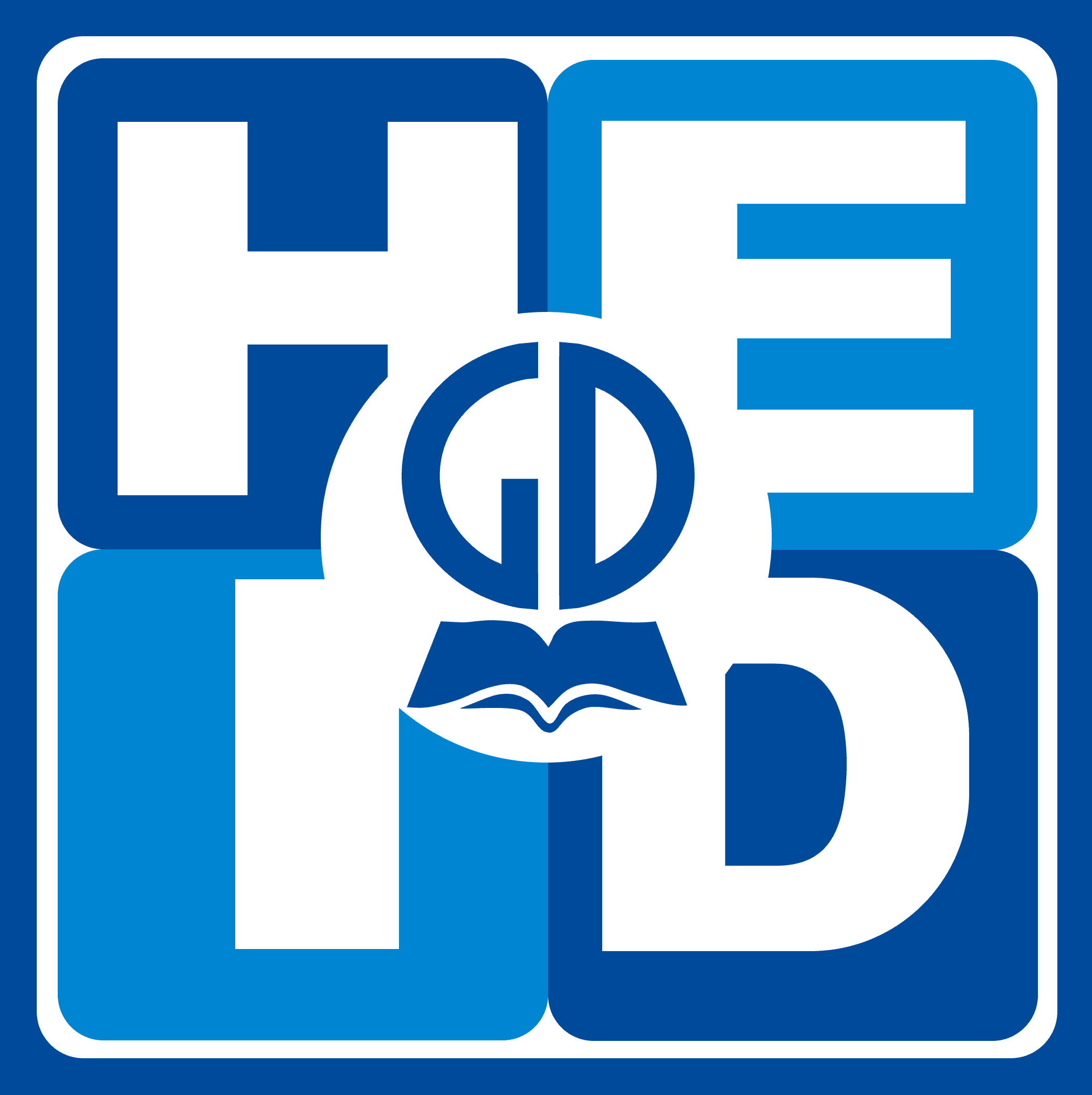 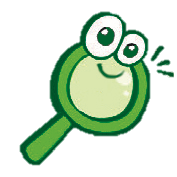 2. Vận động và nghỉ ngơi
Nói theo mẫu trong hình ở trang 48 về hoạt động vận động hàng ngày của em.
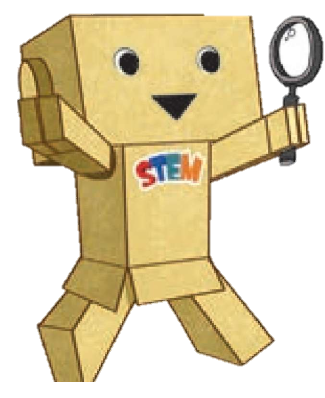 20
[Speaker Notes: Yêu cầu]
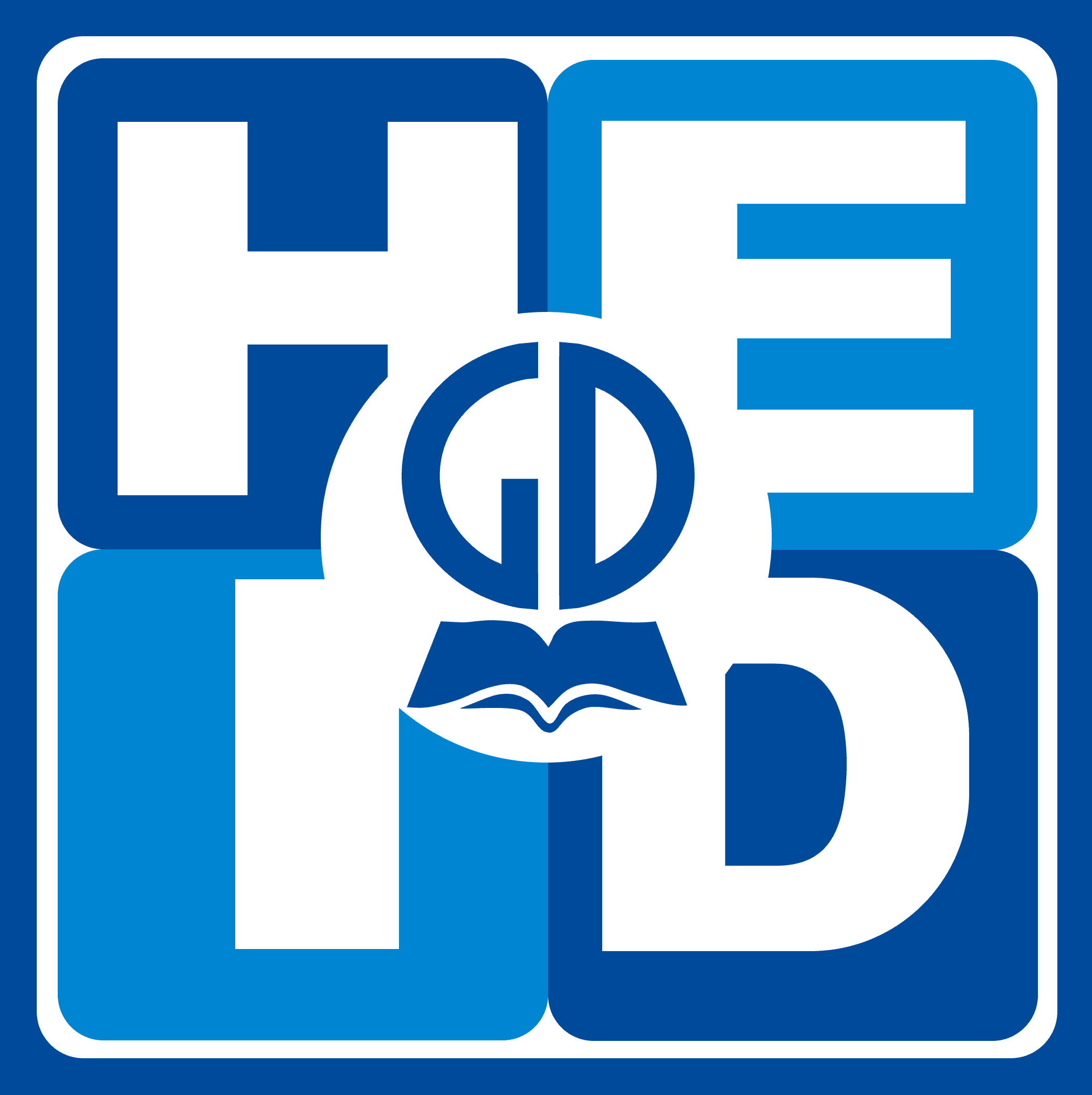 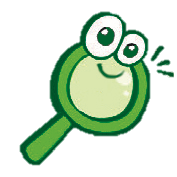 2. Vận động và nghỉ ngơi
Nói theo mẫu trong hình ở trang 48 về hoạt động nghỉ ngơi hàng ngày của em.
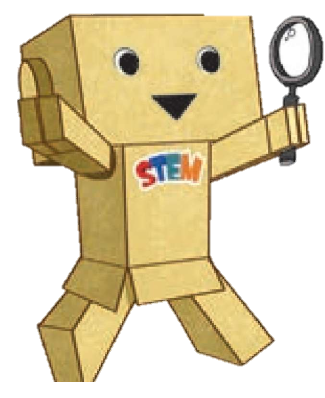 21
[Speaker Notes: Yêu cầu]
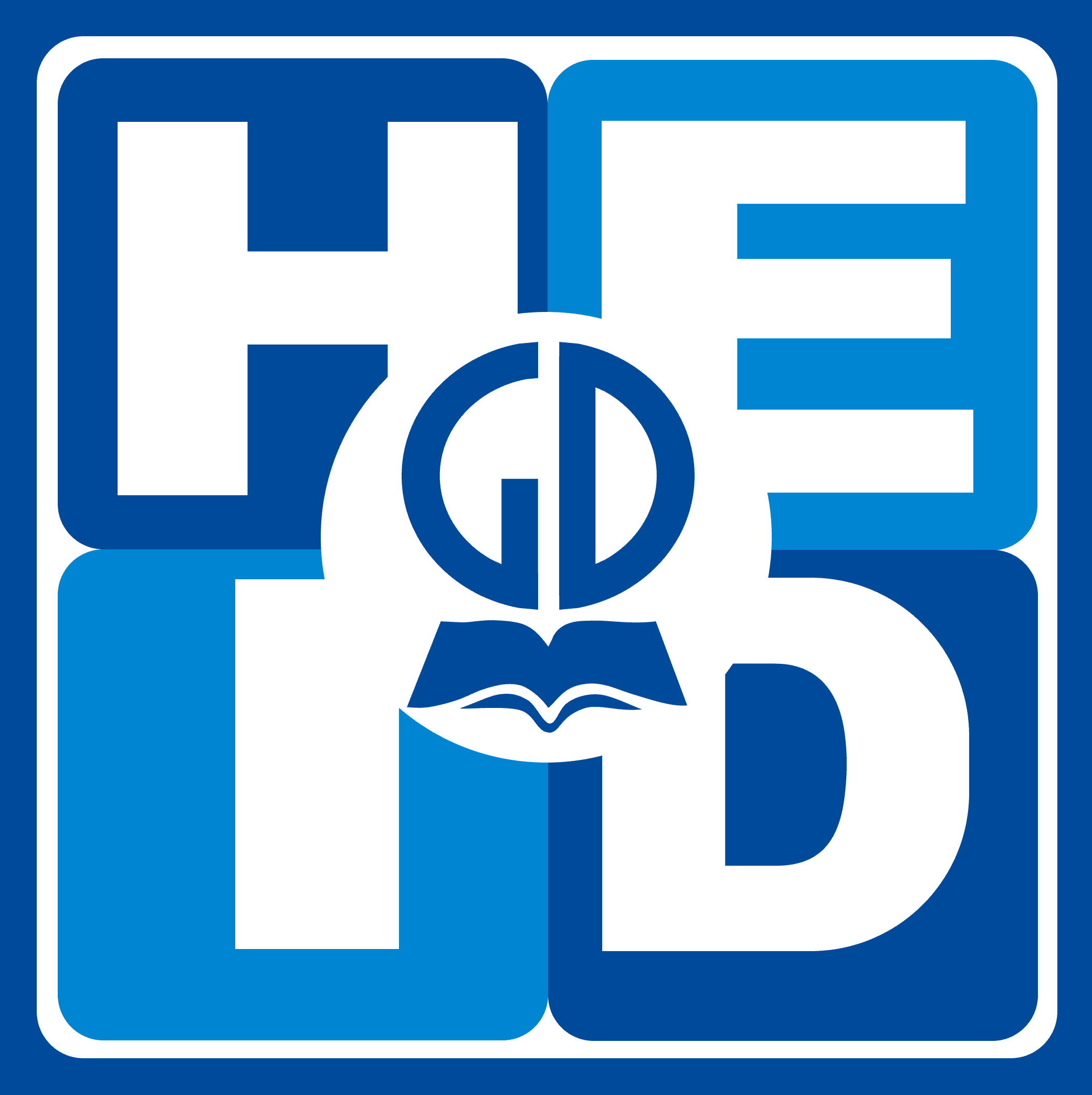 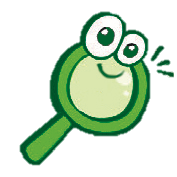 2. Vận động và nghỉ ngơi
Thực hiện động tác như hình 7 trang 48 và quan sát đầu, cổ, tay, chân. Chỉ vào vị trí giúp em vận động được.
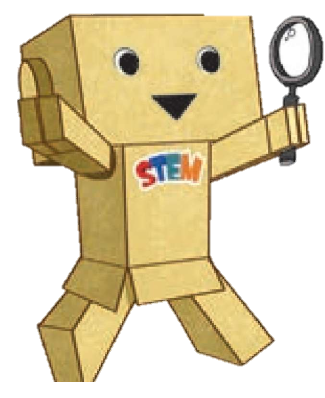 22
[Speaker Notes: Yêu cầu]
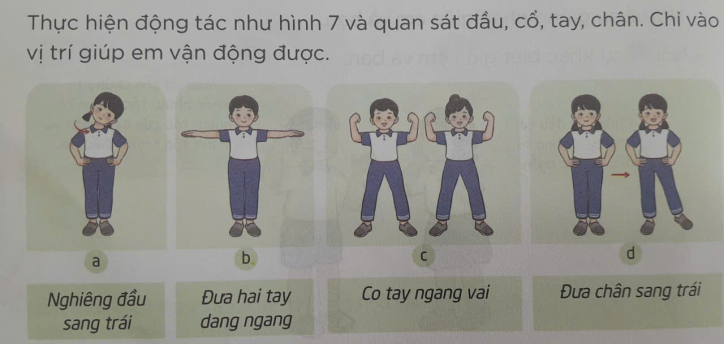 23
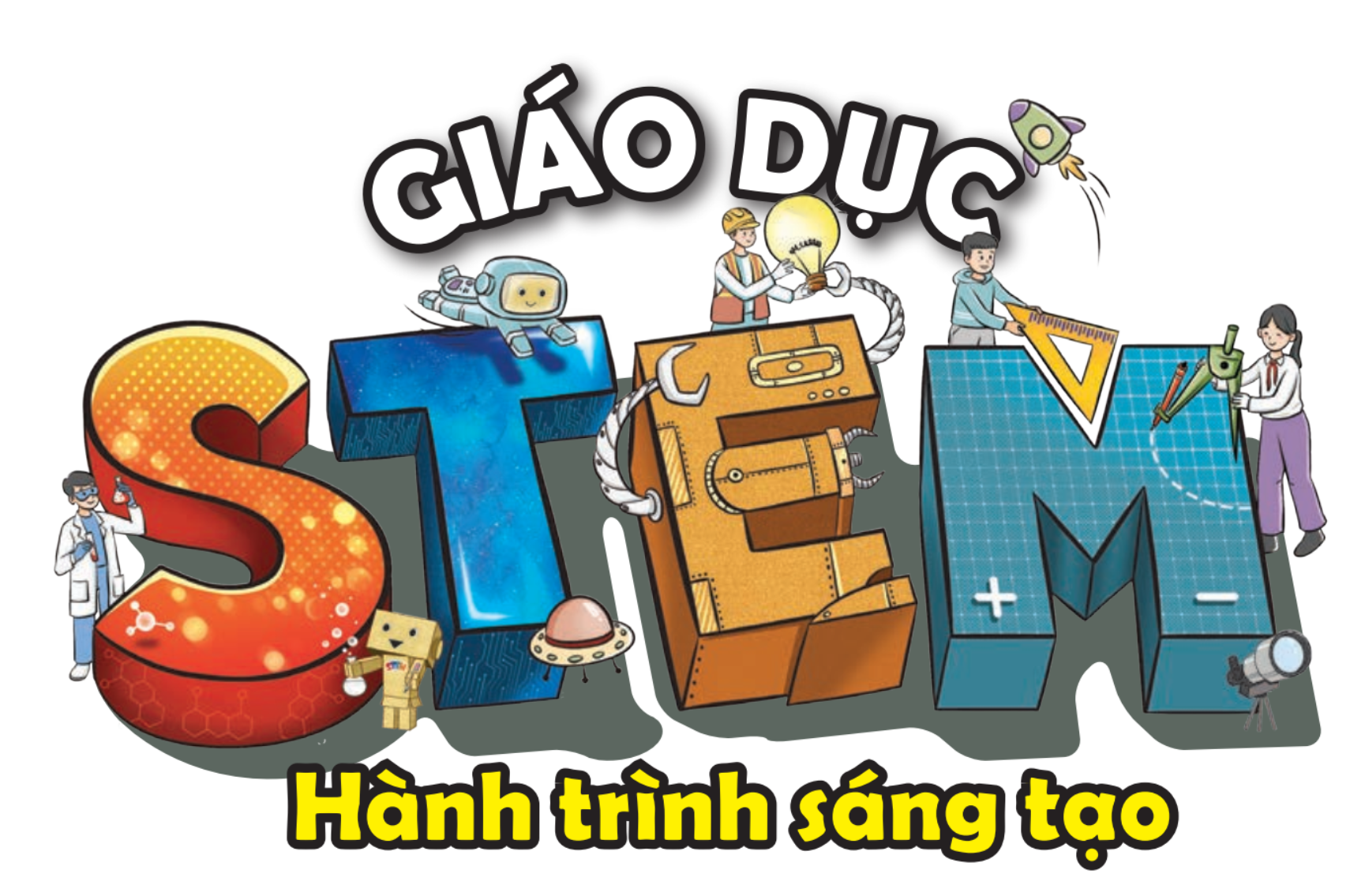 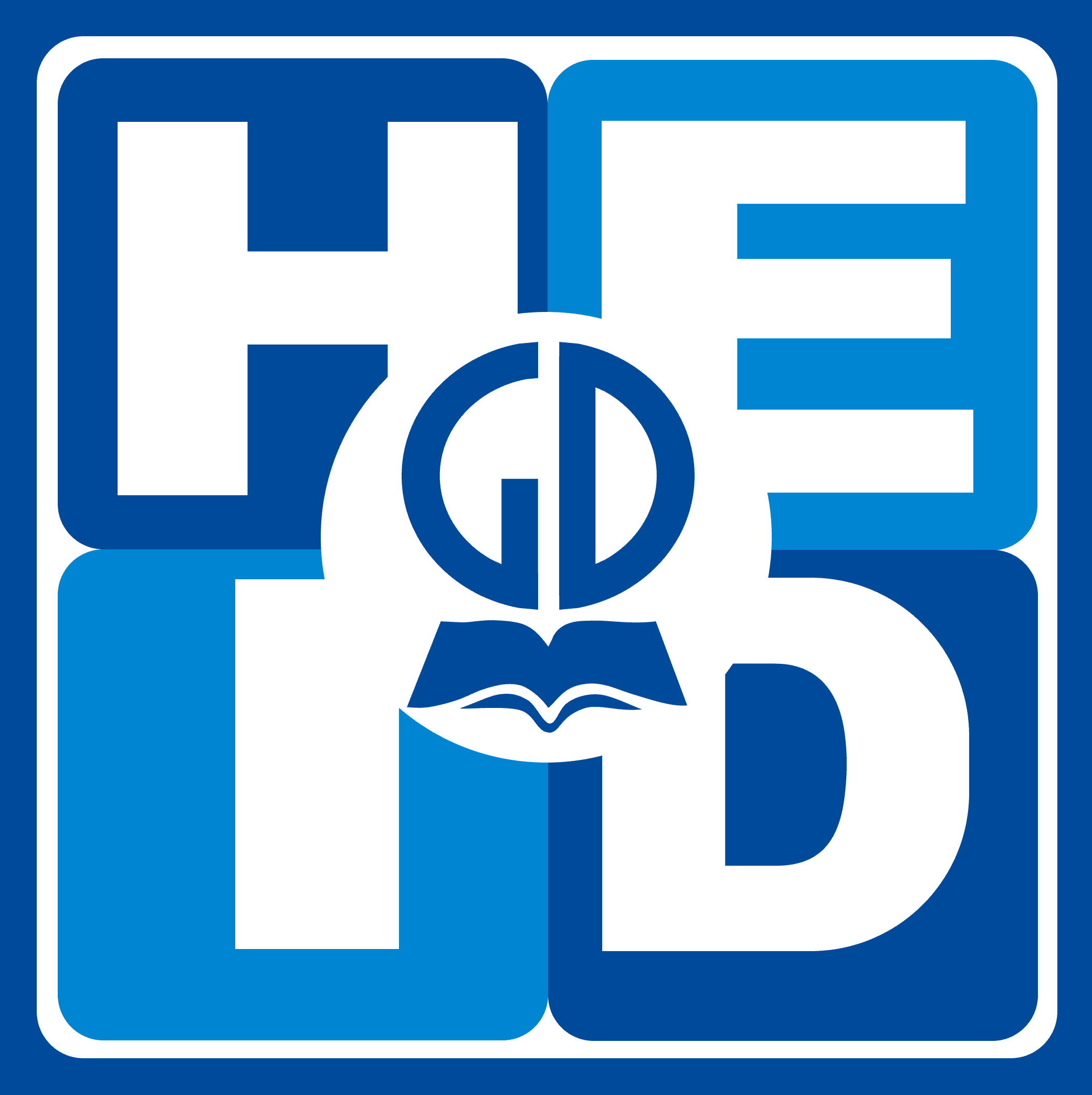 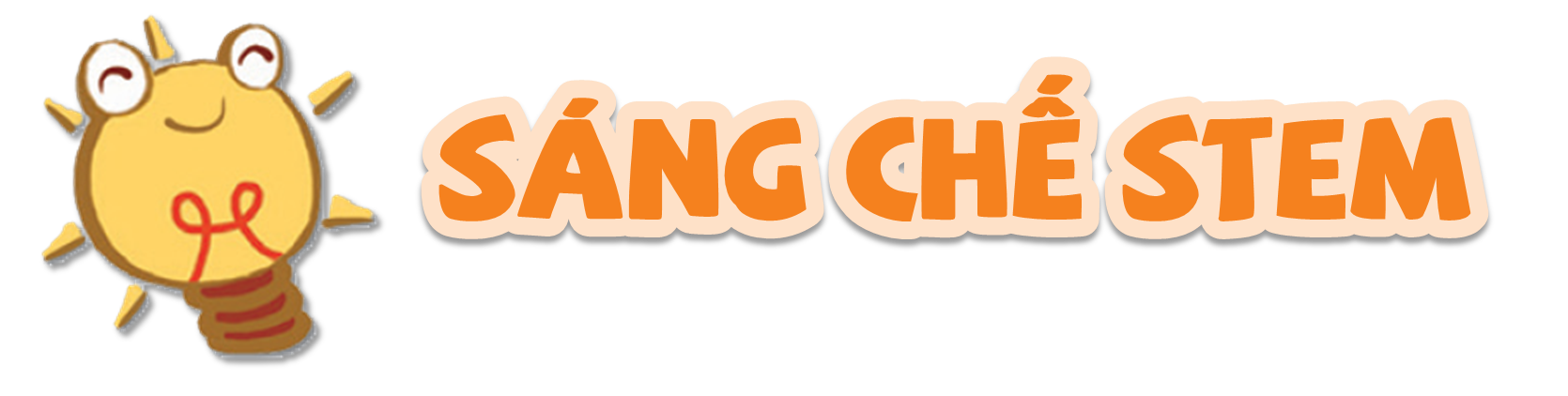 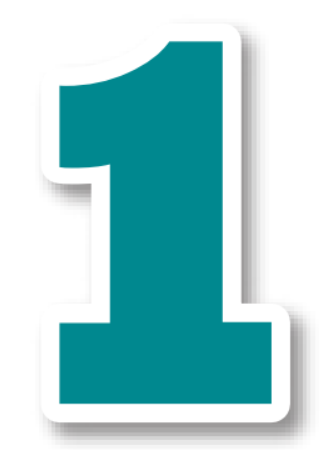 24
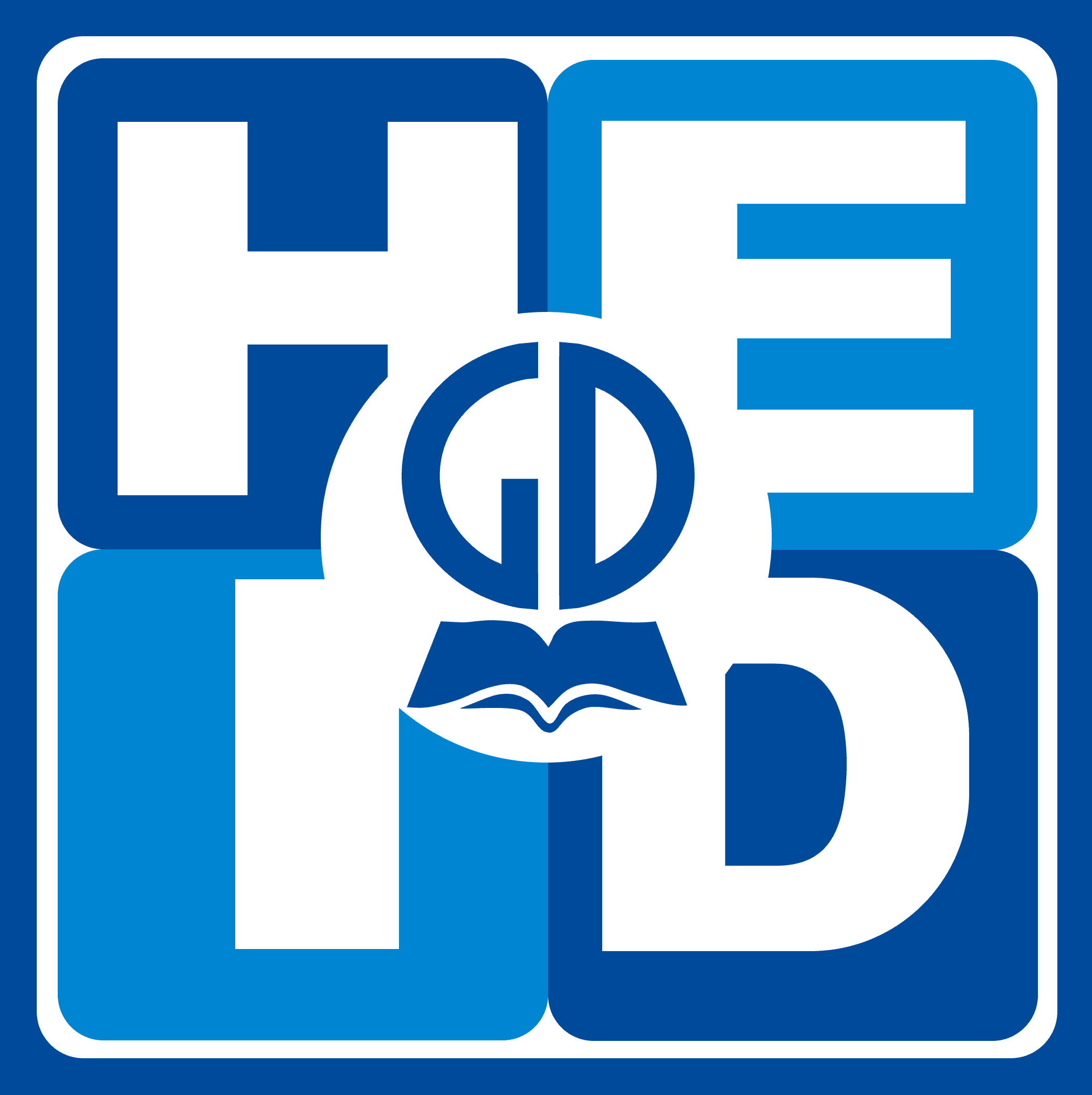 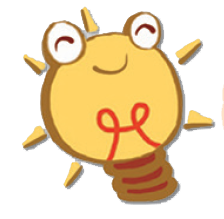 Sáng chế STEM
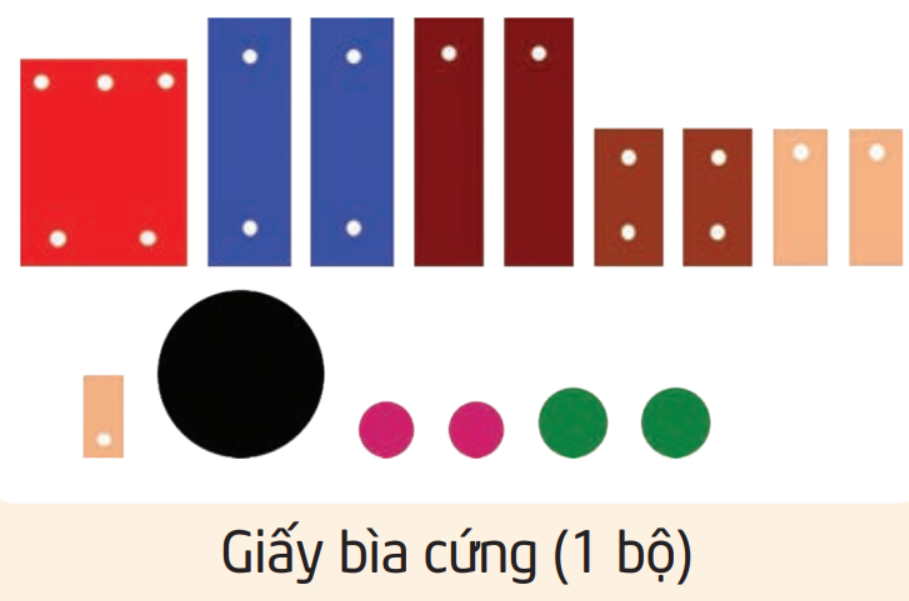 1. Em có
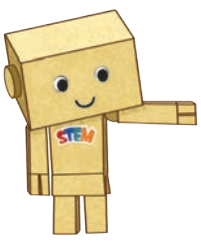 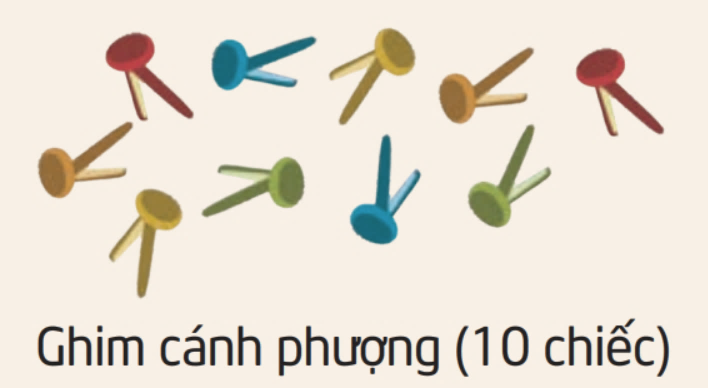 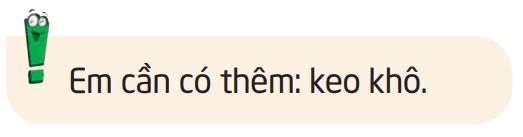 25
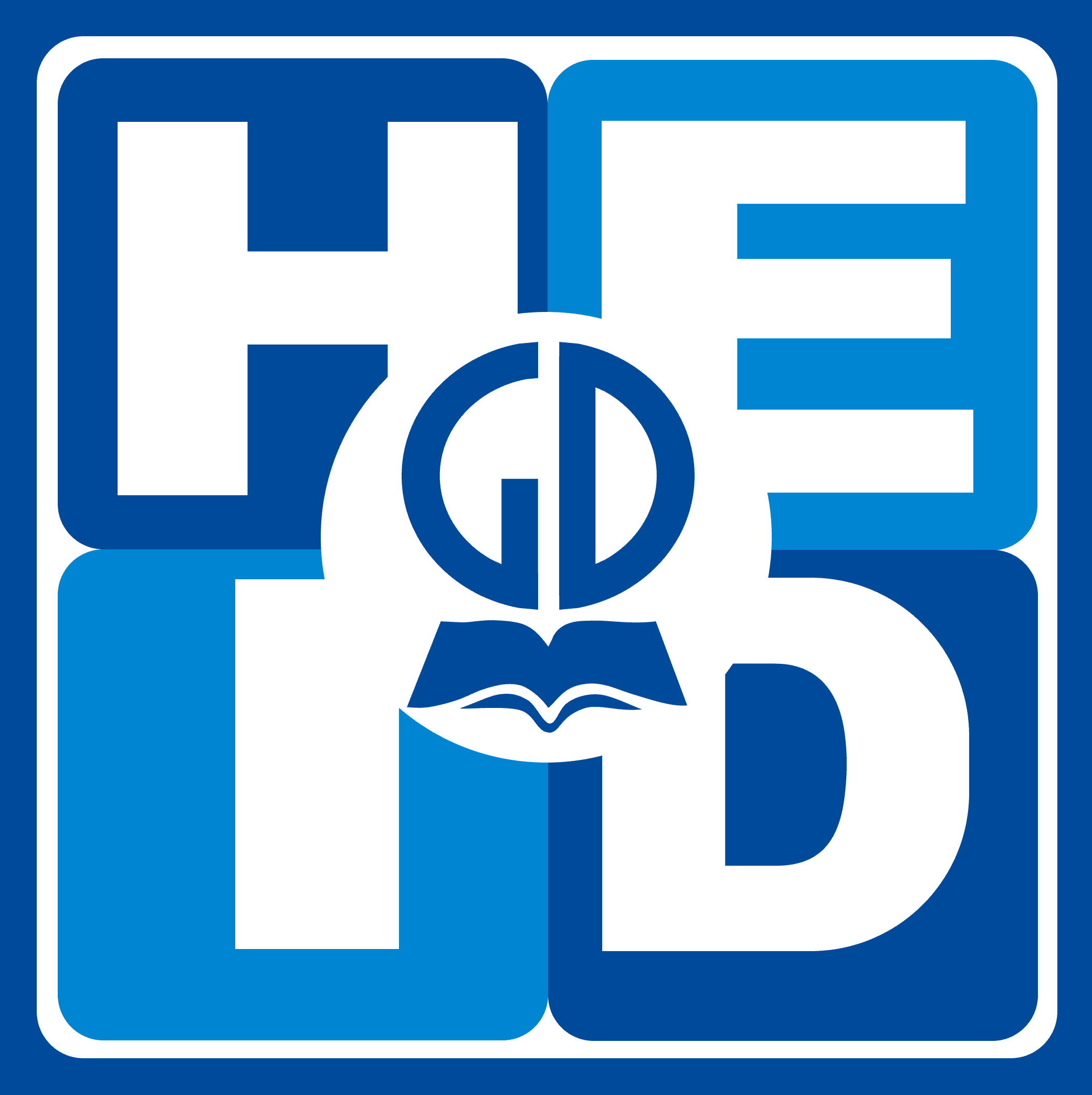 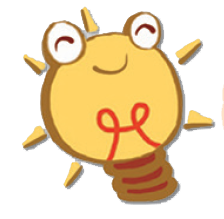 Sáng chế STEM
1. Em có
Các em hãy đọc và làm theo hướng dẫn cách sử dụng ghim cánh phượng ở hình 8 trang 49.
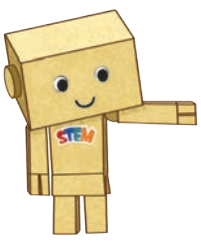 26
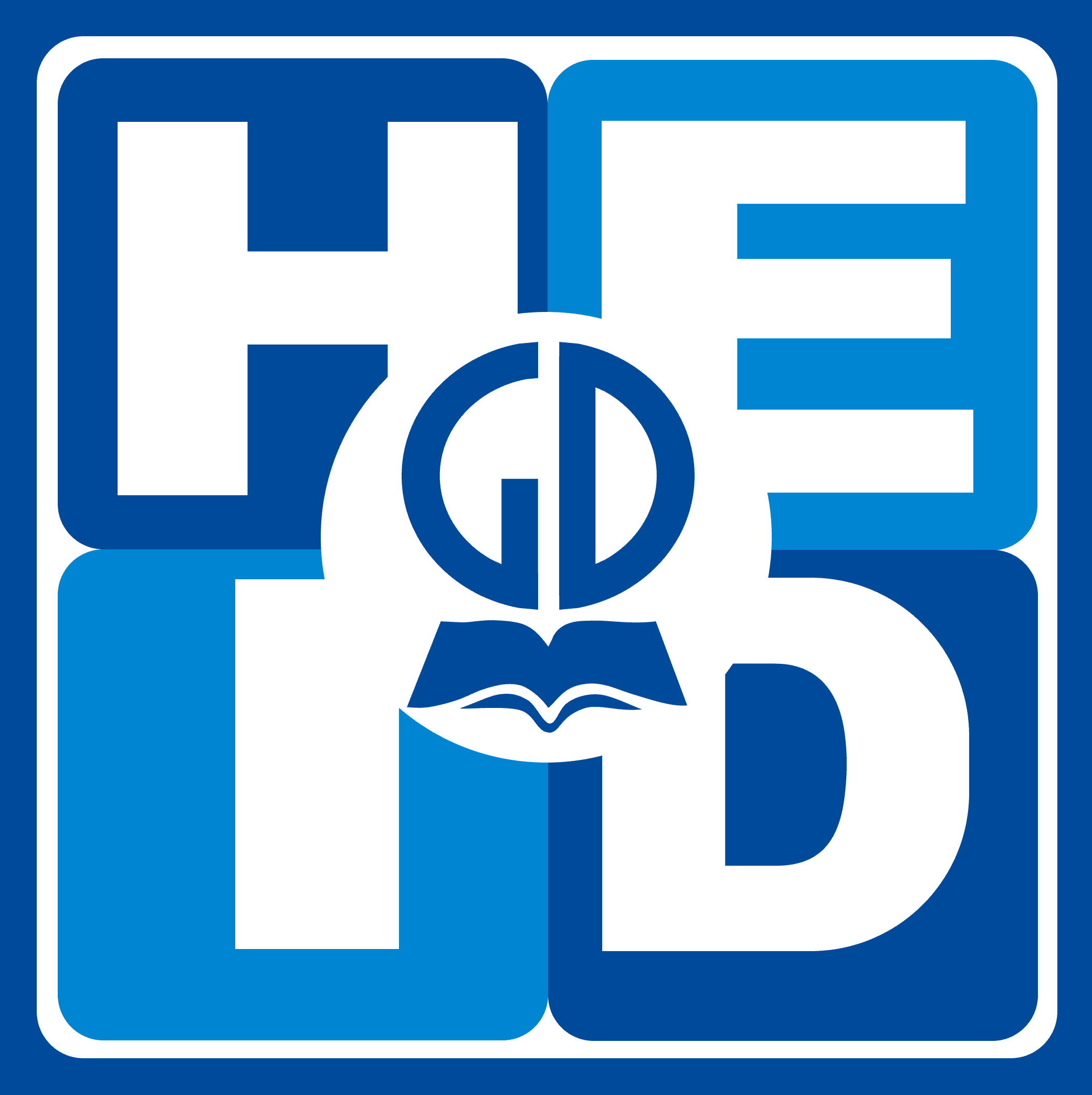 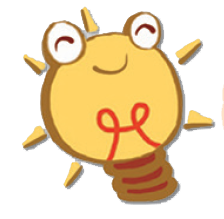 Sáng chế STEM
2. Em sáng tạo
a) Em làm gì?
Em quan sát búp bê vận động ở hình 9 trang 50 và cùng bạn trả lời vào bảng trong Phiếu học tập số 1.
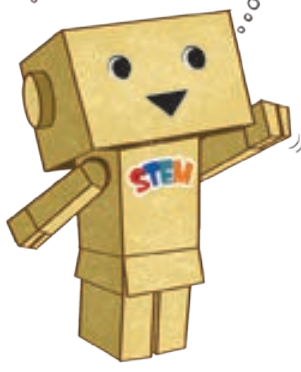 Bộ phận nào có thể cử động được?
27
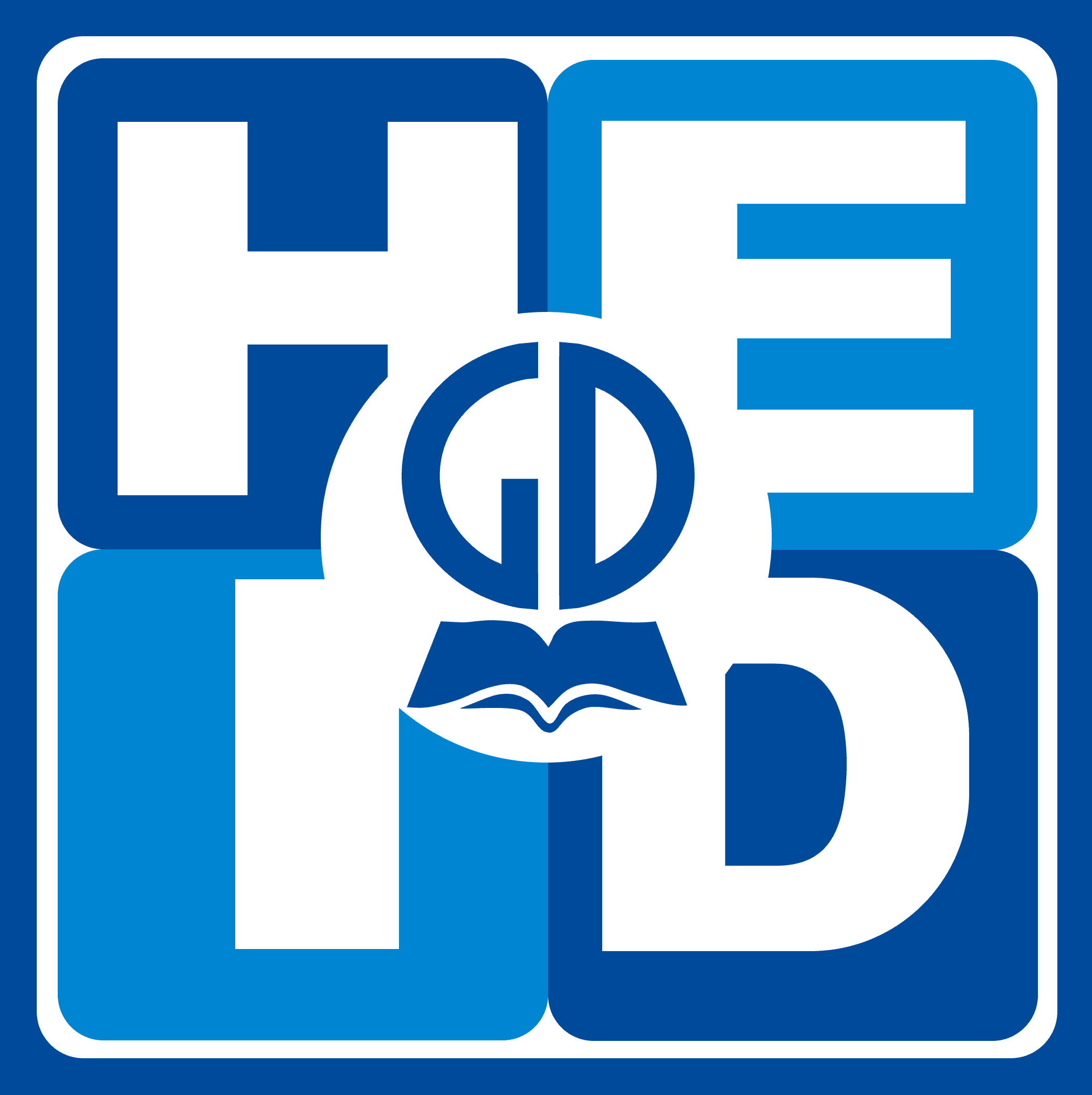 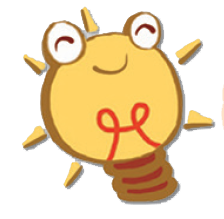 Sáng chế STEM
2. Em sáng tạo
Em quan sát hình 10, 11, 12 trang 50, đọc kĩ các bước như hướng dẫn và hoàn thành Phiếu học tập số 2.
b) Em làm như thế nào ?
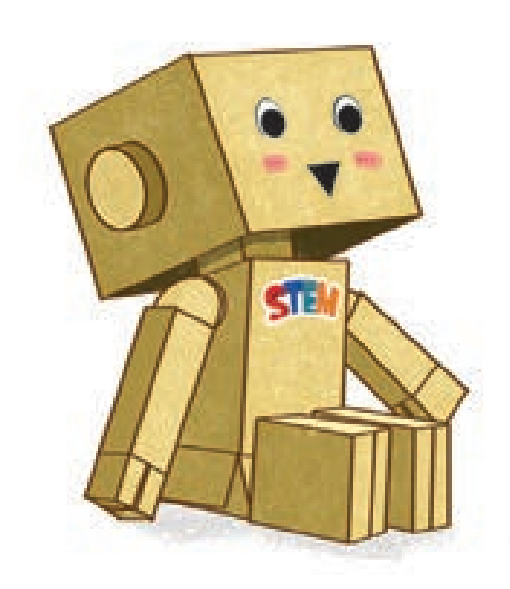 28
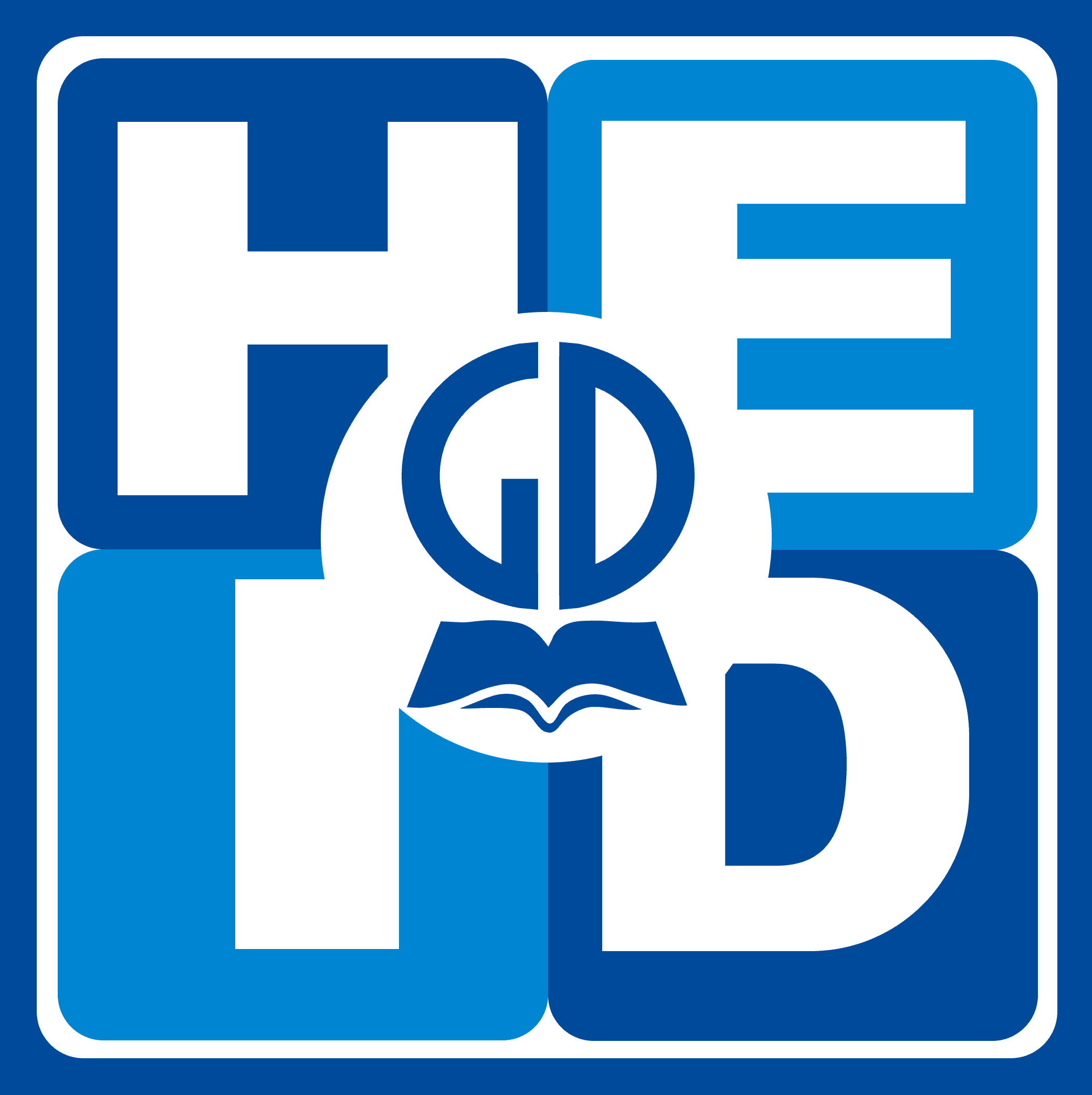 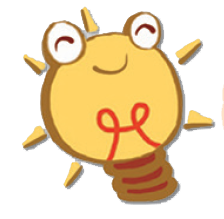 Sáng chế STEM
2. Em sáng tạo
c) Em tạo sản phẩm
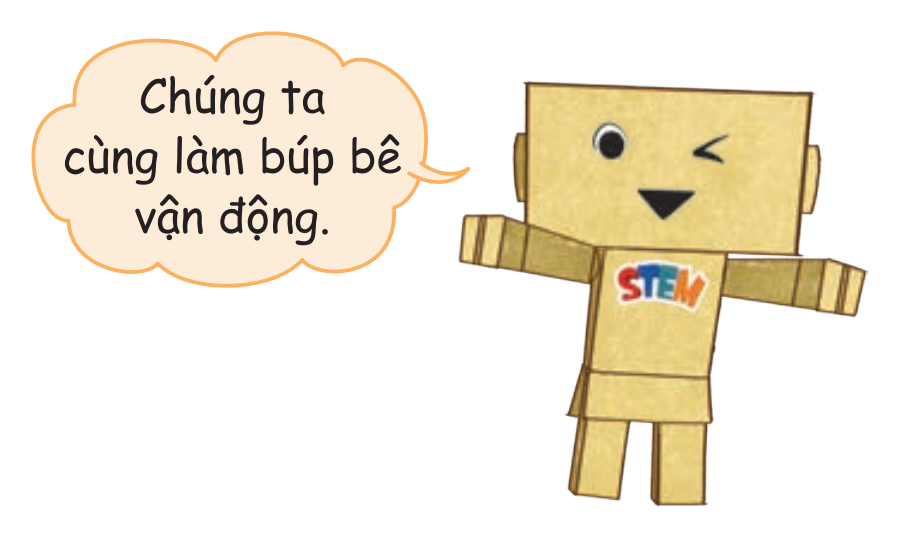 29
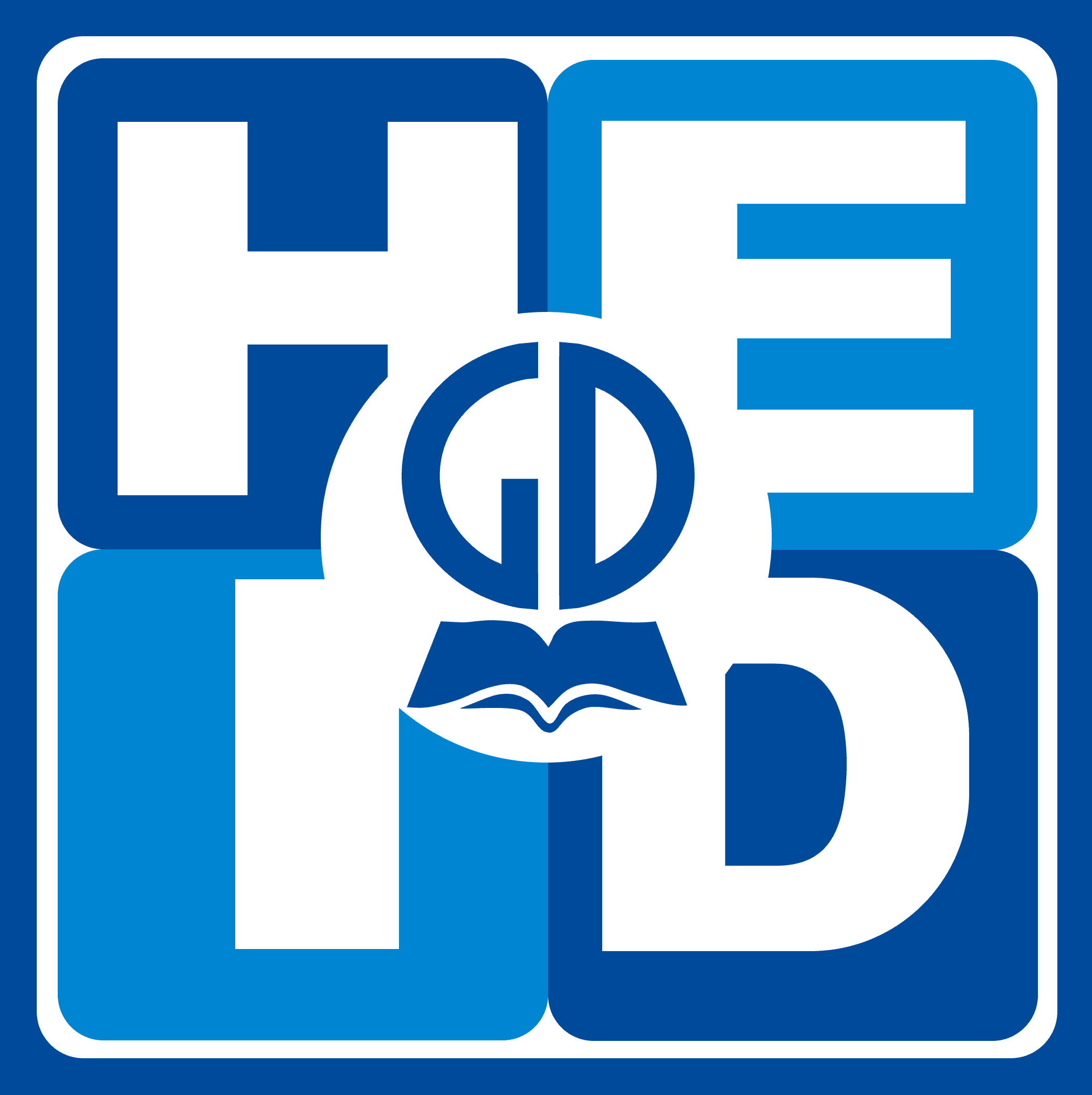 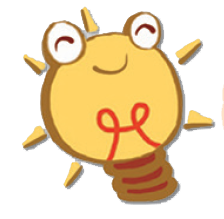 Sáng chế STEM
2. Em sáng tạo
d) Em kiểm tra
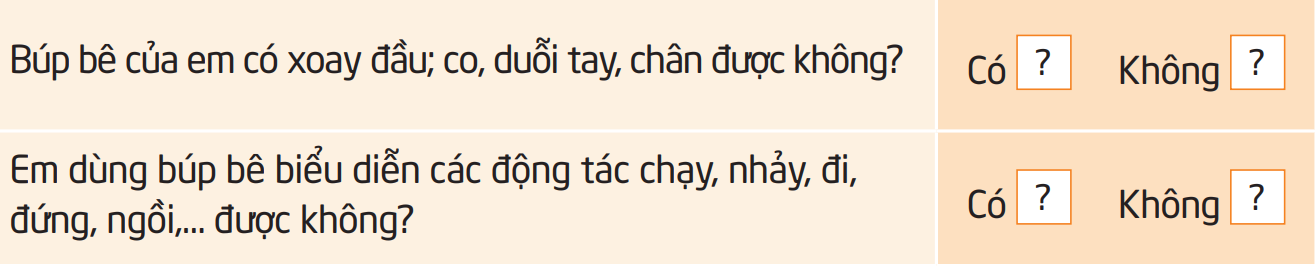 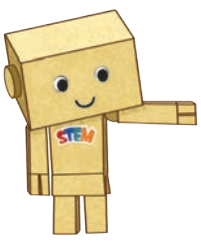 30
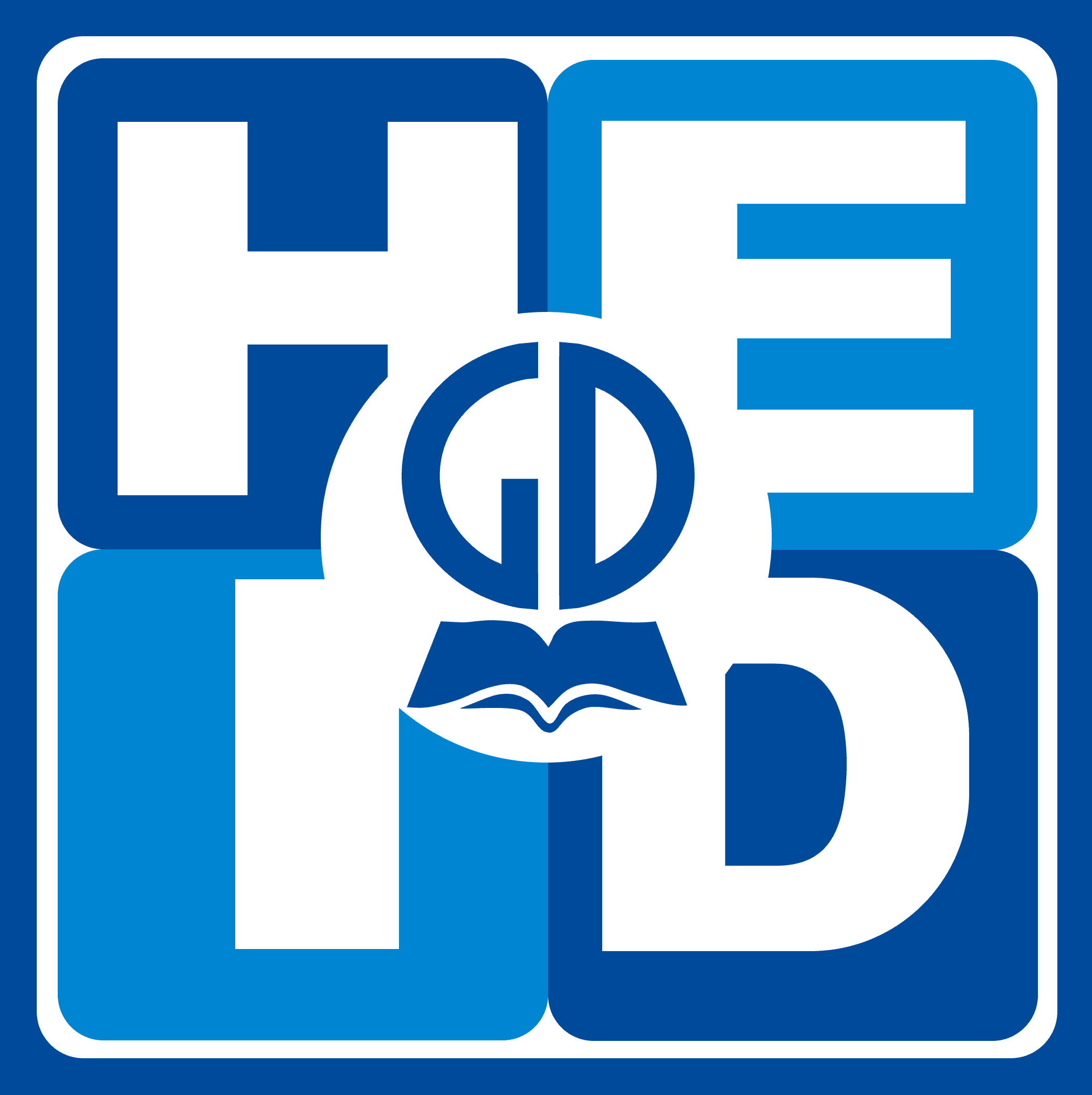 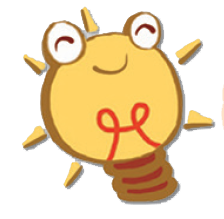 Sáng chế STEM
2. Em sáng tạo
Em cảm ơn bạn cùng em làm búp bê vận động
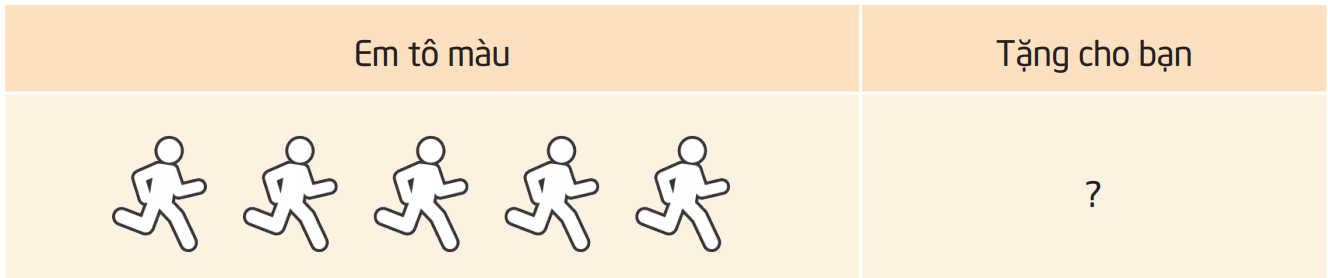 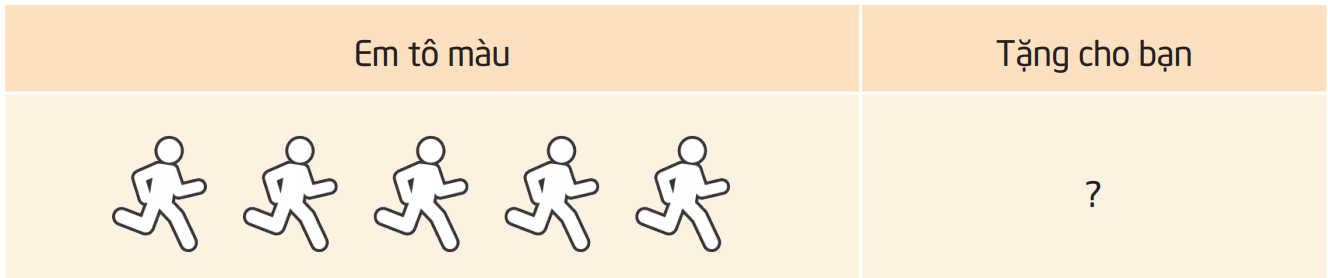 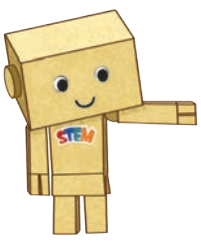 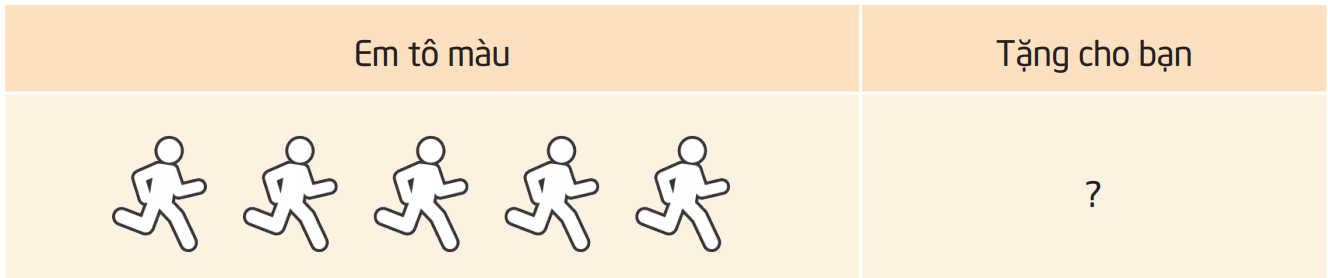 31
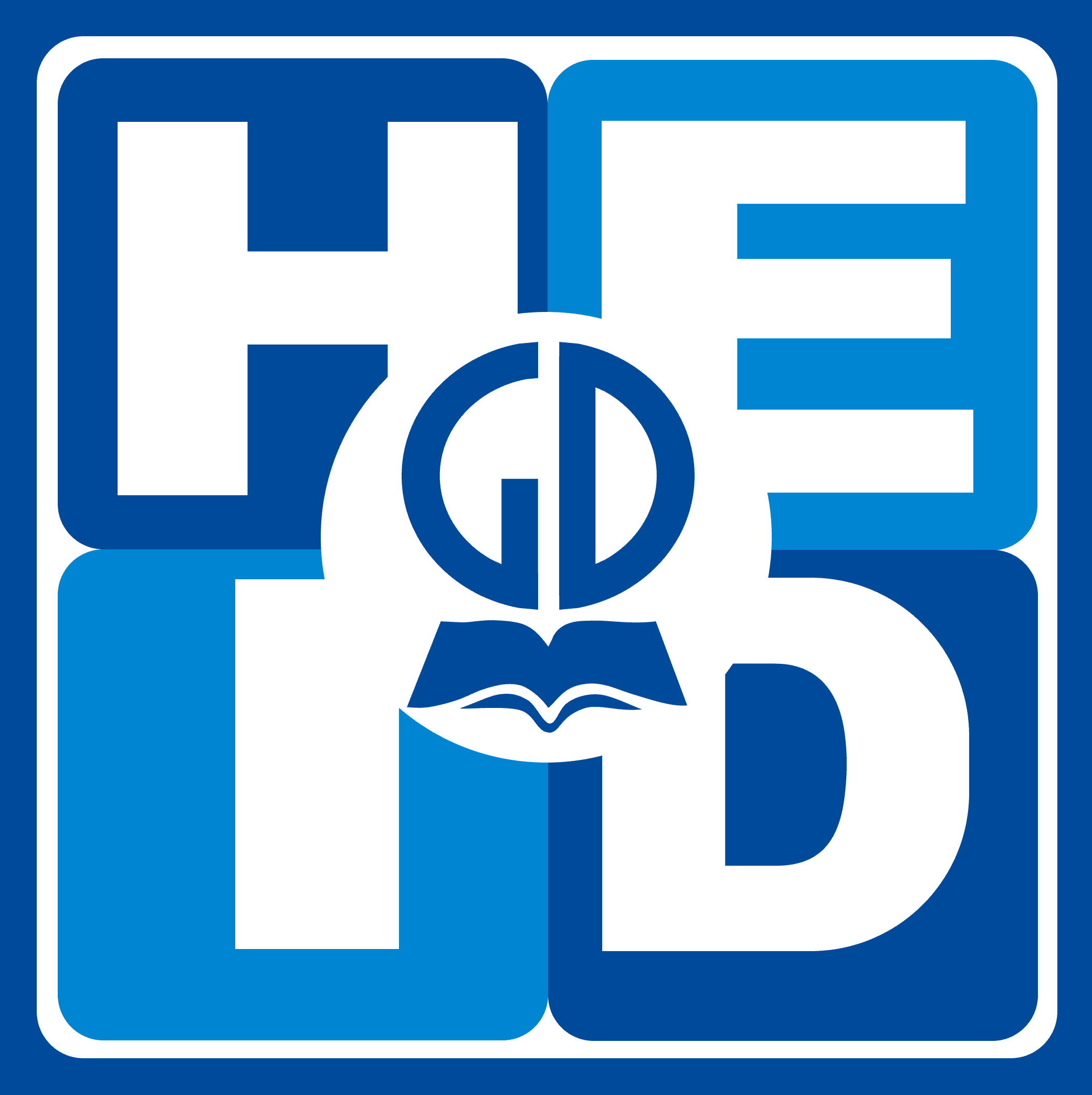 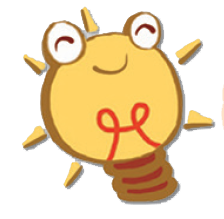 Sáng chế STEM
2. Em sáng tạo
Em xoay cổ, tay, chân của búp bê theo hình 13 trang 51 và đố bạn búp bê của em đang làm gì.
e) Em trình diễn
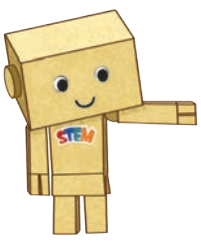 32
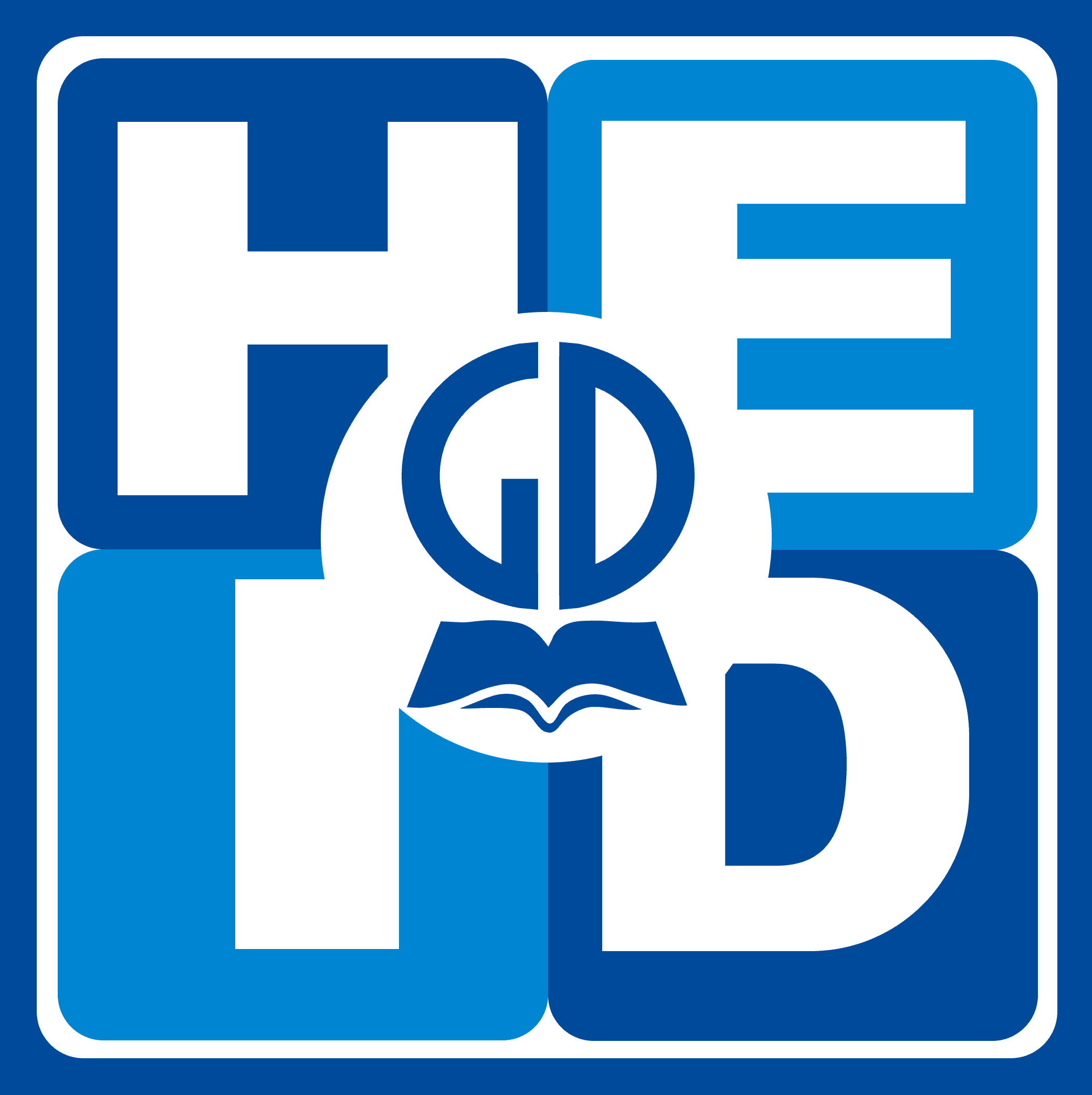 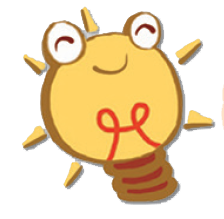 Sáng chế STEM
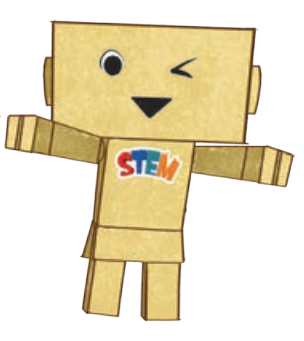 2. Em sáng tạo
g) Cải tiến – Sáng tạo
– Hãy thêm mắt, tóc, áo, quần, váy, giày,… cho búp bê.
– Hãy cùng bố mẹ dùng vỏ thùng các-tông làm rô-bốt vận động cao bằng em. 
Nhớ chọn màu sắc thật đẹp và phân biệt được búp bê là bạn trai hay bạn gái.
33
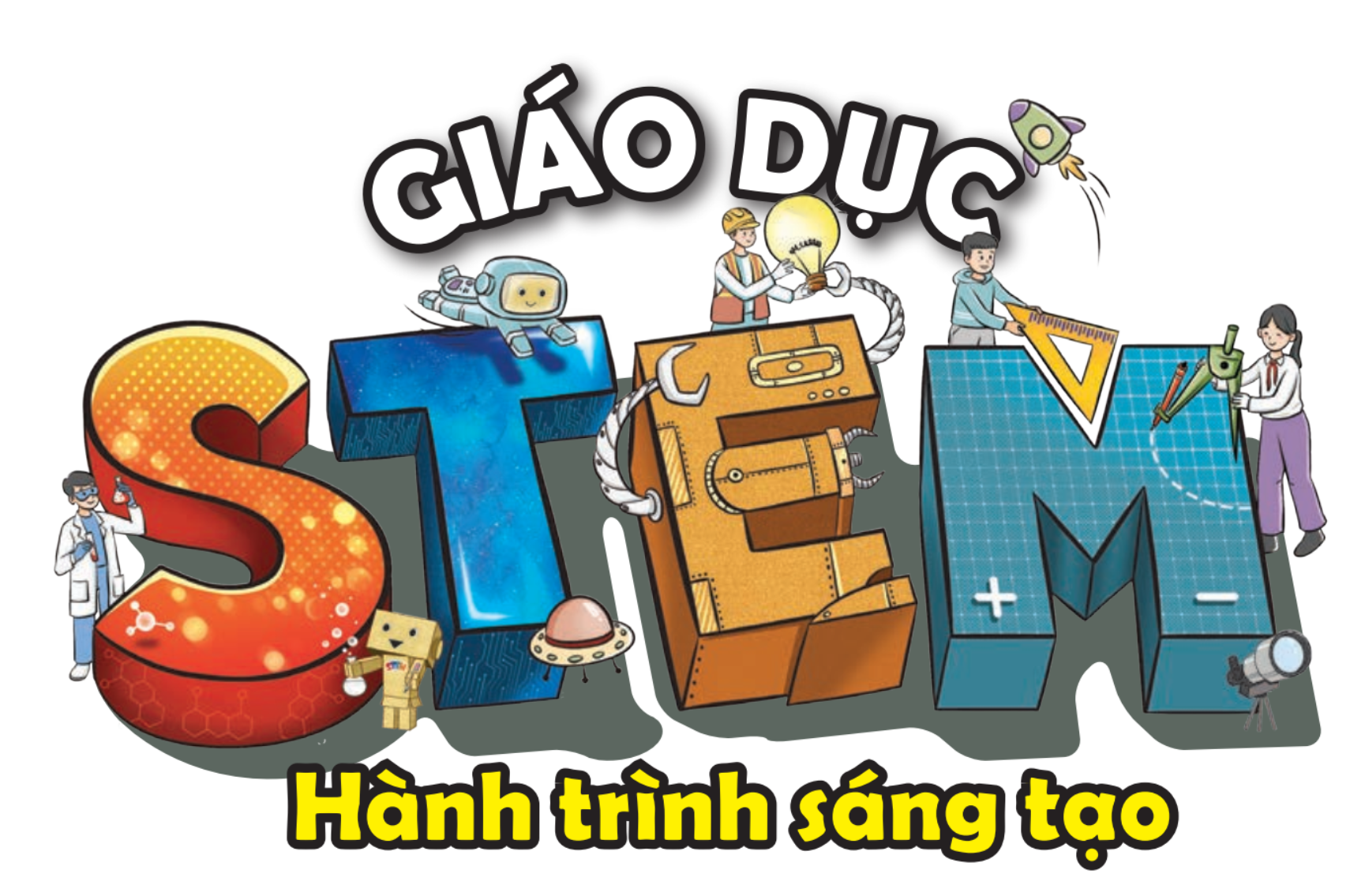 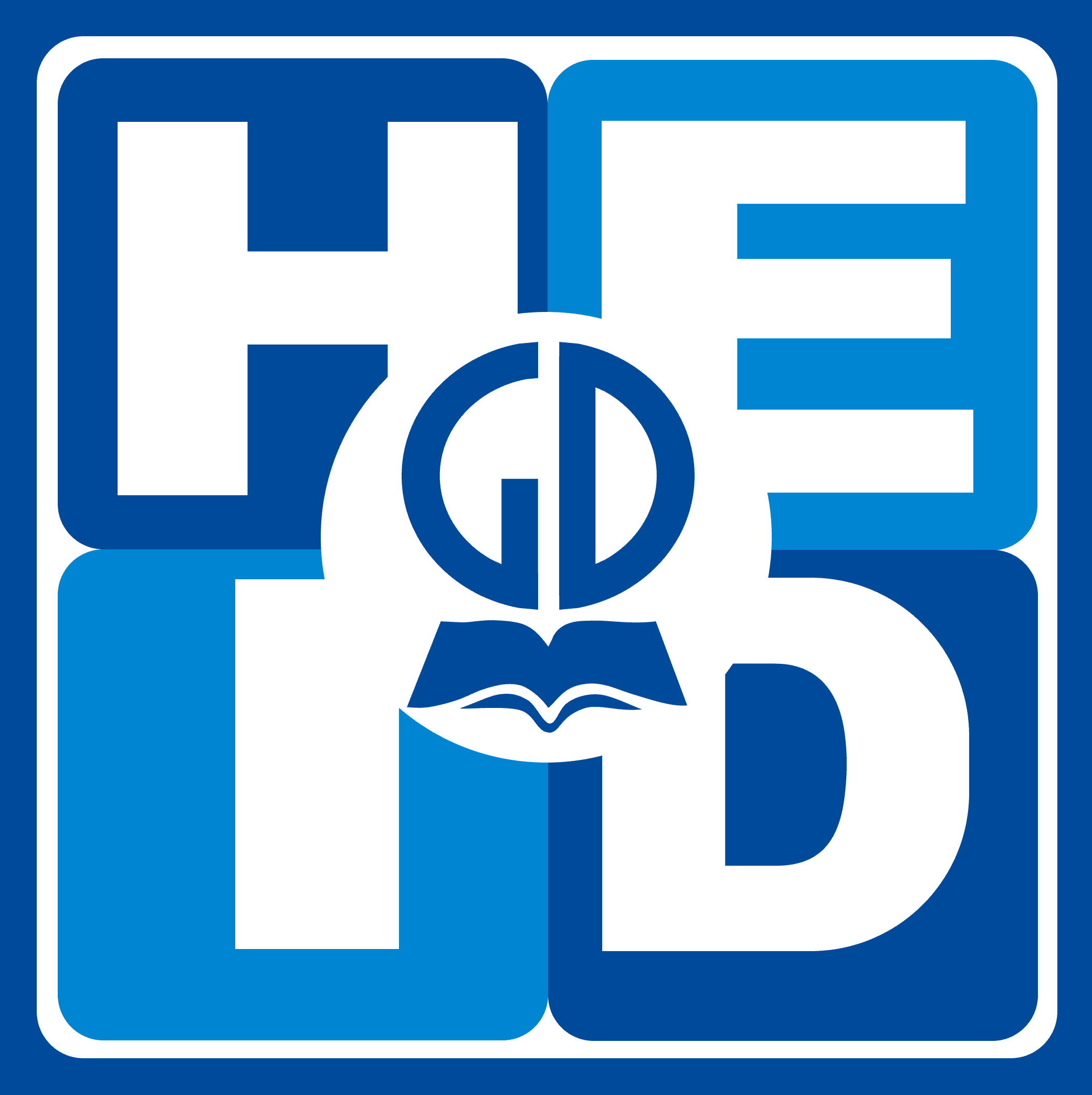 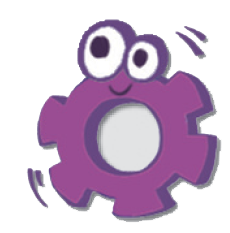 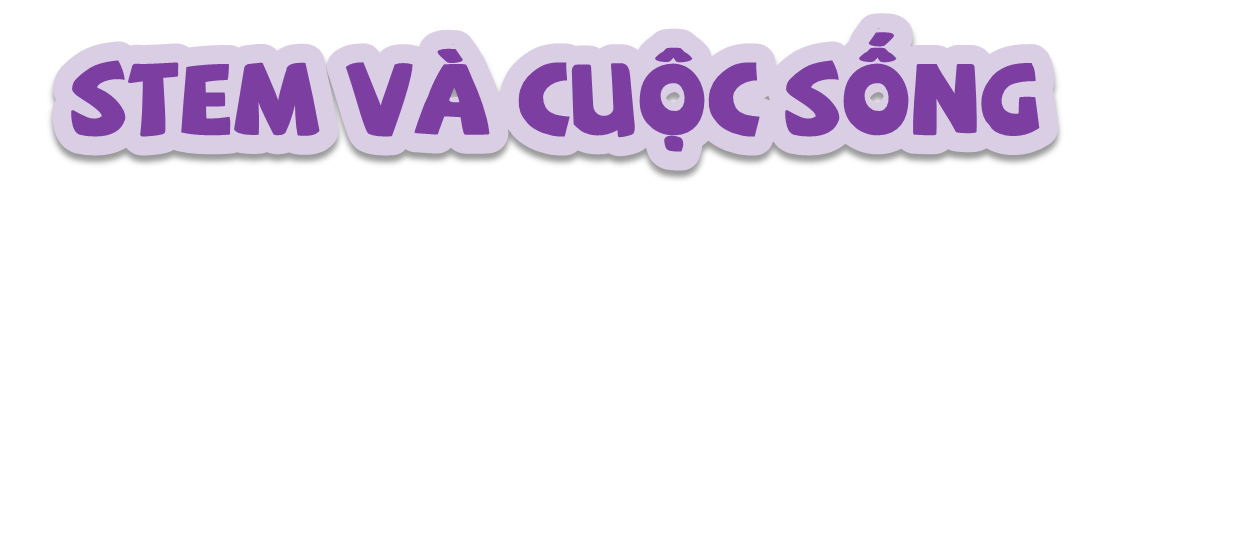 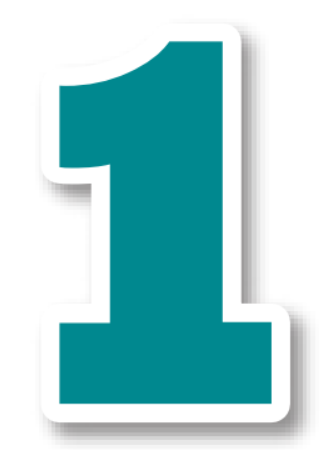 34
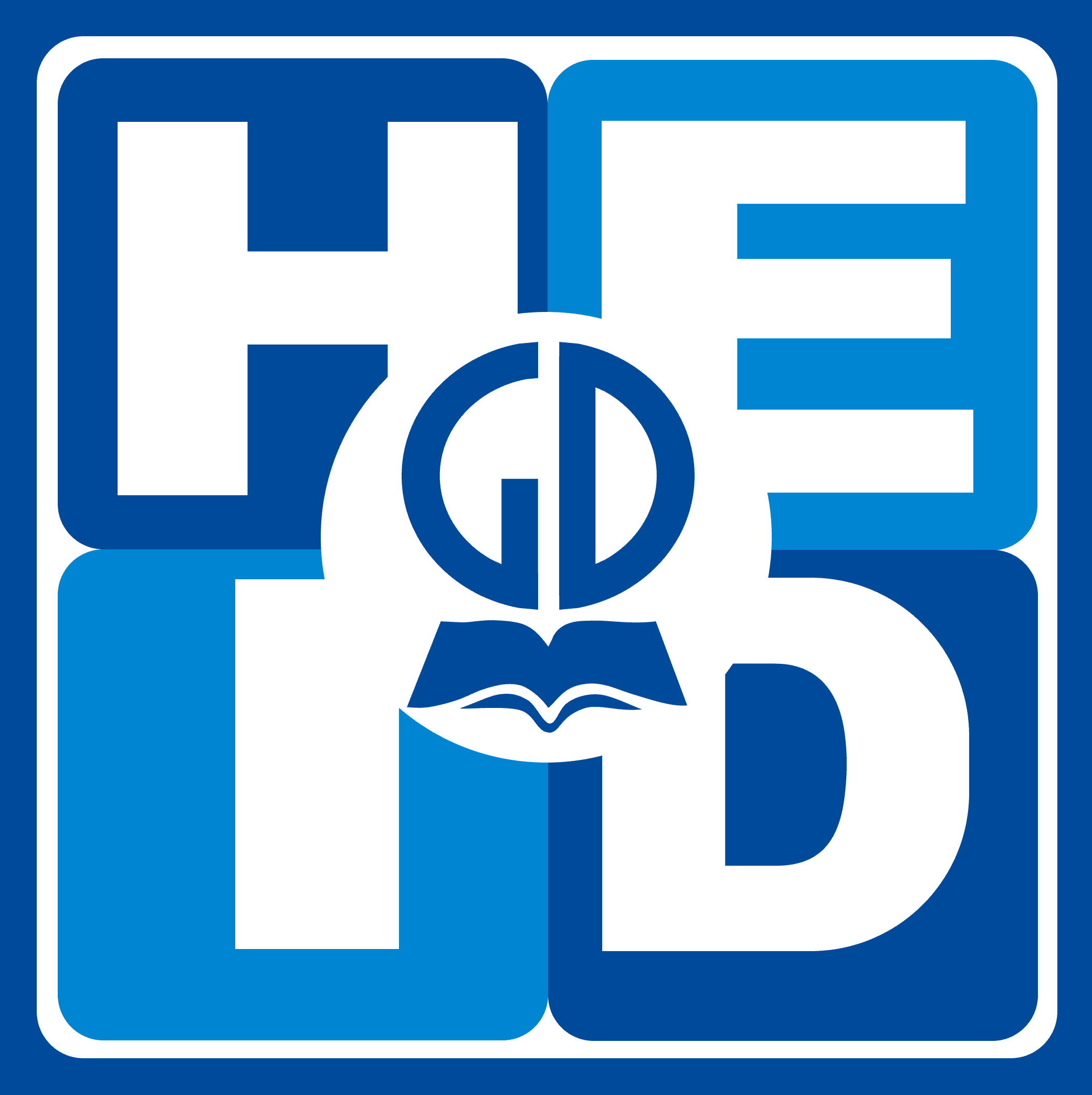 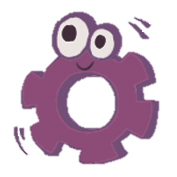 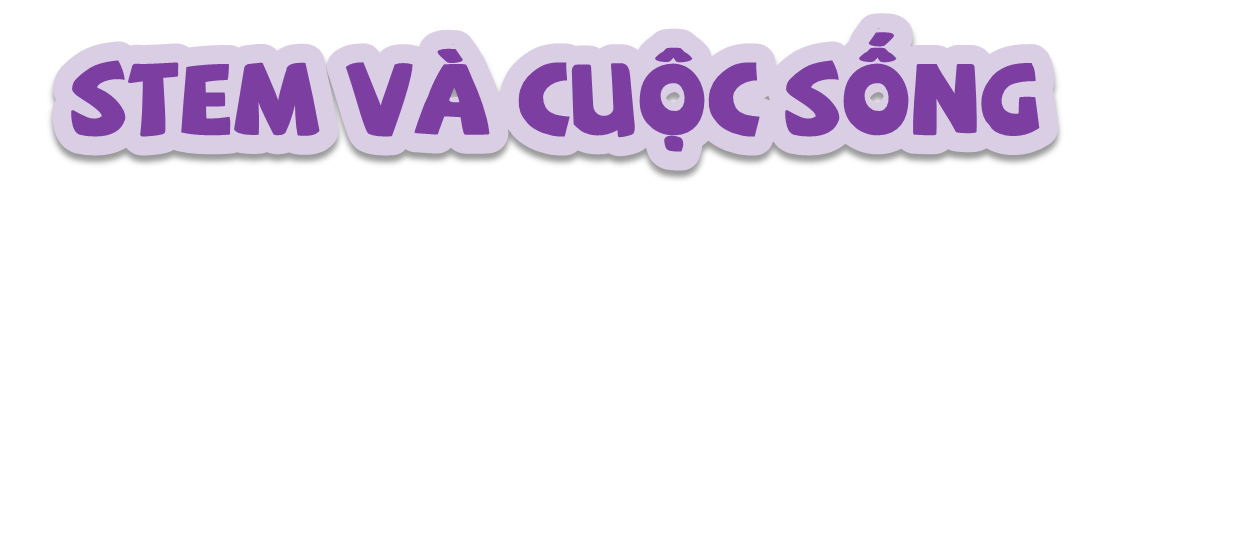 Năm 2000, tập đoàn Honda (Hon-đa) của Nhật Bản chế tạo người máy ASIMO (A-si-mô).
Người máy này có thể di chuyển bằng hai chân.
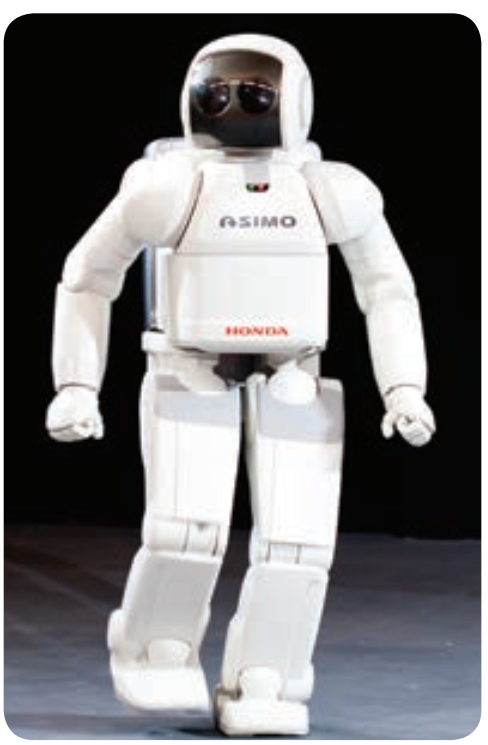 35
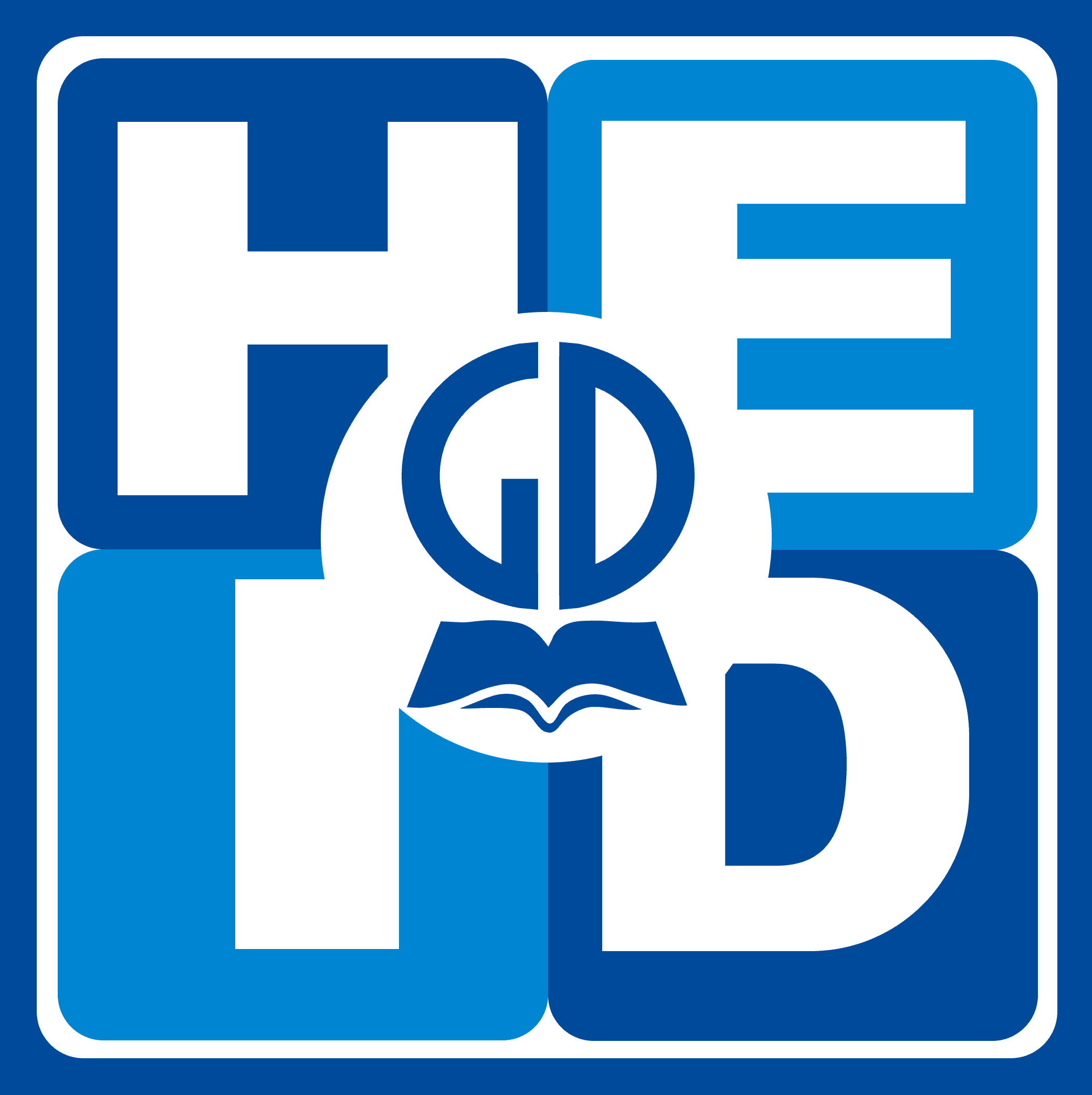 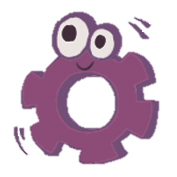 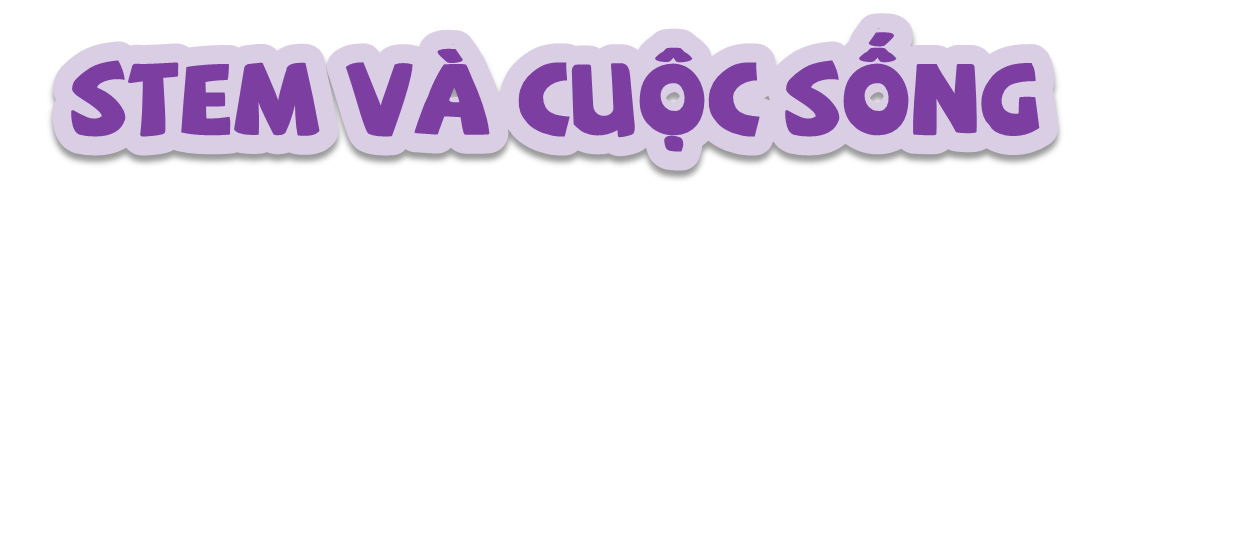 Ngày nay, người ta chế tạo nhiều loại rô-bốt khác nhau để làm việc thay con người như vận chuyển hàng hoá, giúp đỡ người khuyết tật,…
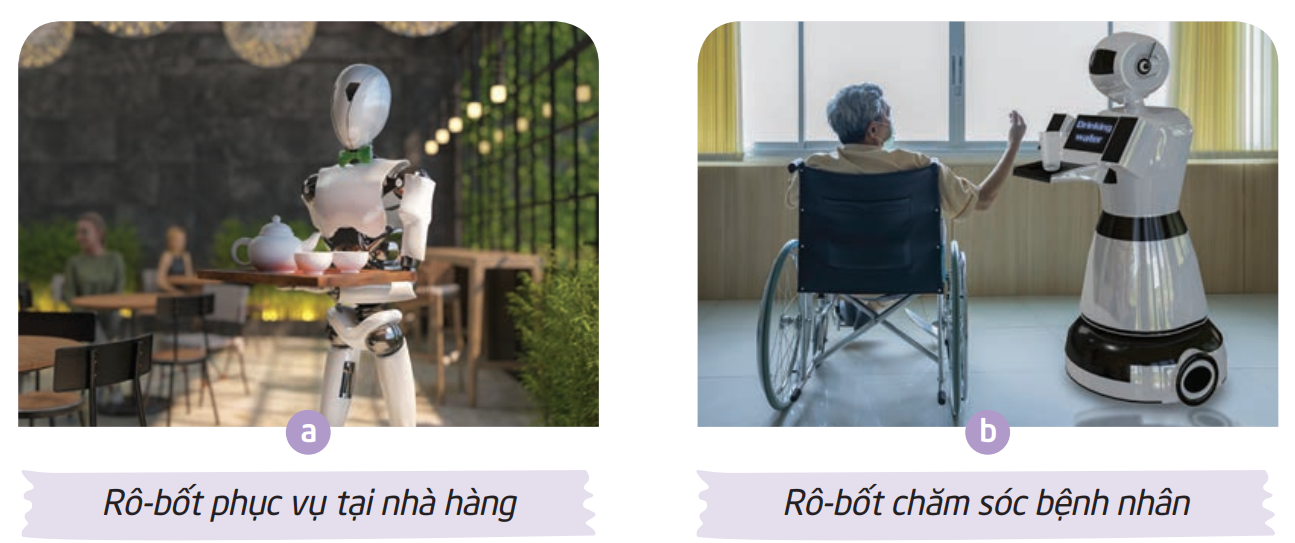 36